Introduction toDeep Learning
Tang-I Wang
Media IC and System Lab
Graduate Institute of Electronics Engineering, 
National Taiwan University
All of the slides are copy from    
(1) http://media.ee.ntu.edu.tw/crash_course/2023/Intro_DL.pptx
(2) http://cs231n.stanford.edu/syllabus.html
(3) https://speech.ee.ntu.edu.tw/~hylee/ml/2017-spring.php
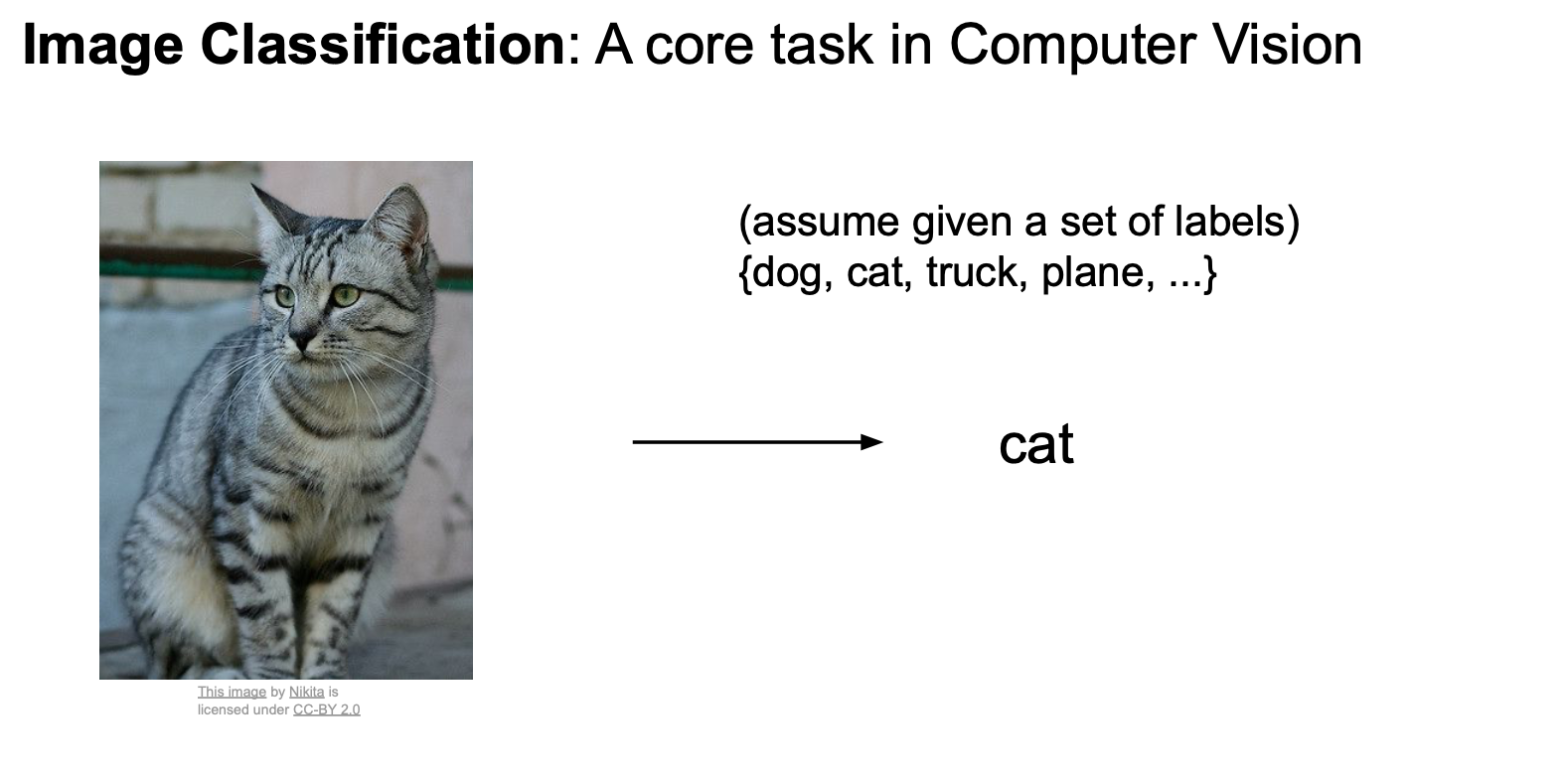 2
Problems
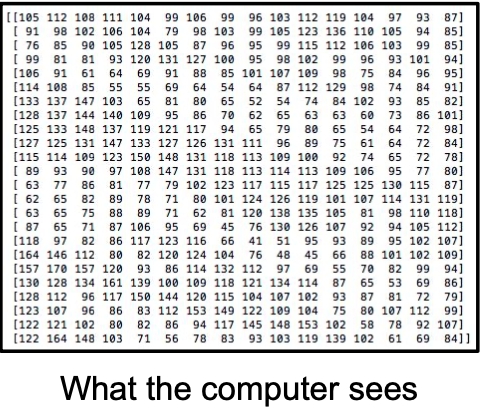 Semantic gap
Viewpoint changes
Background clutter
Illumination
Occlusion
Inter-class variation
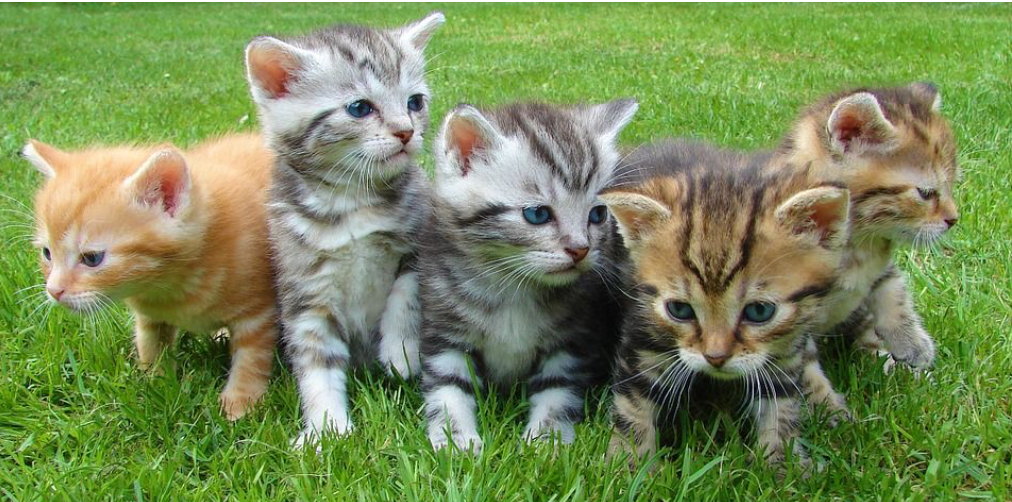 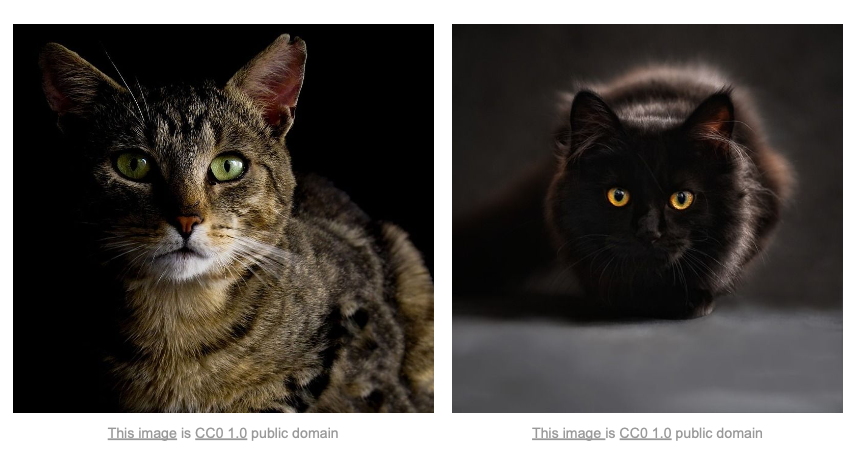 3
4
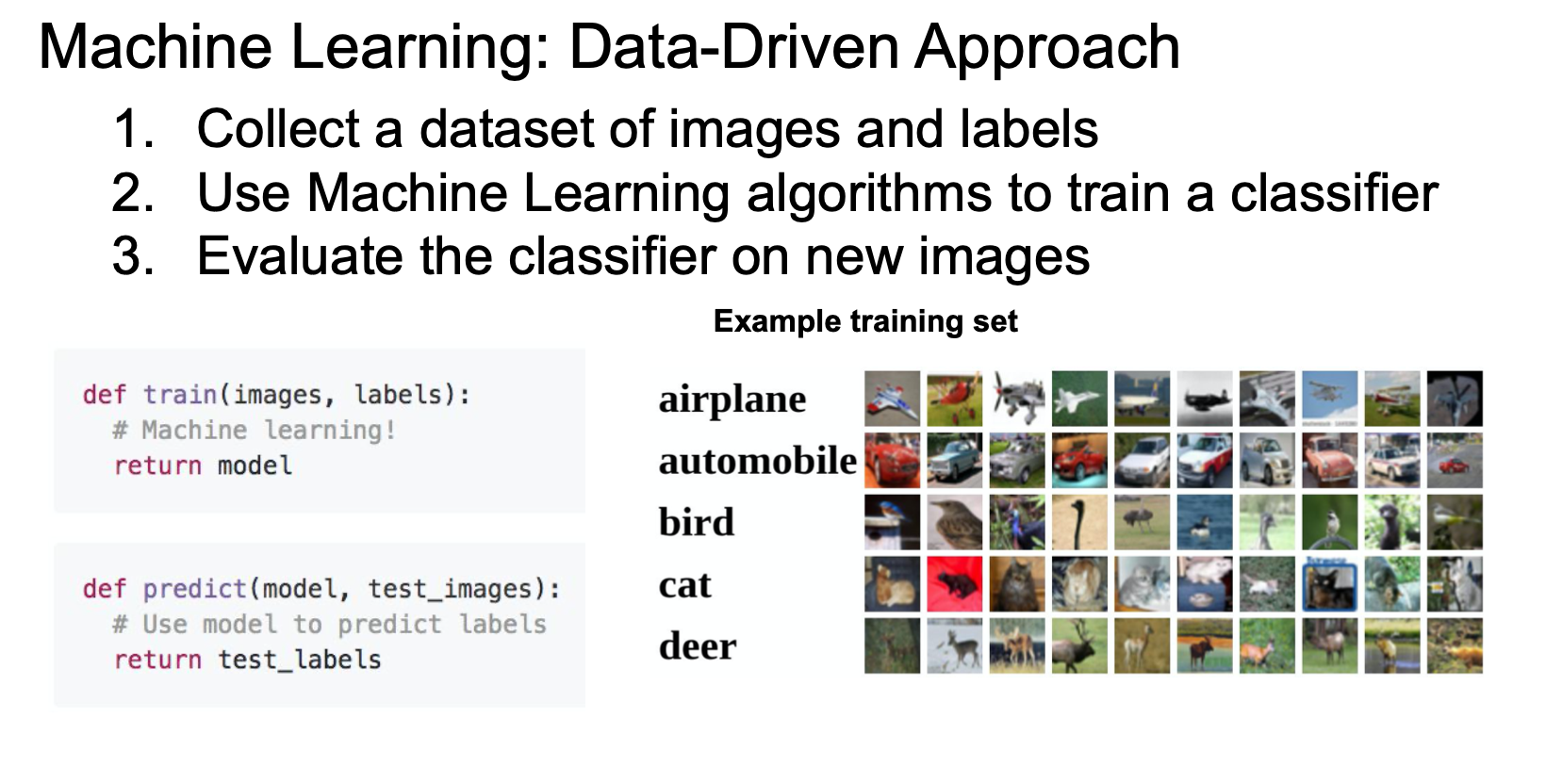 5
Machine Learning Pipeline
6
Let’s talk about classifier first
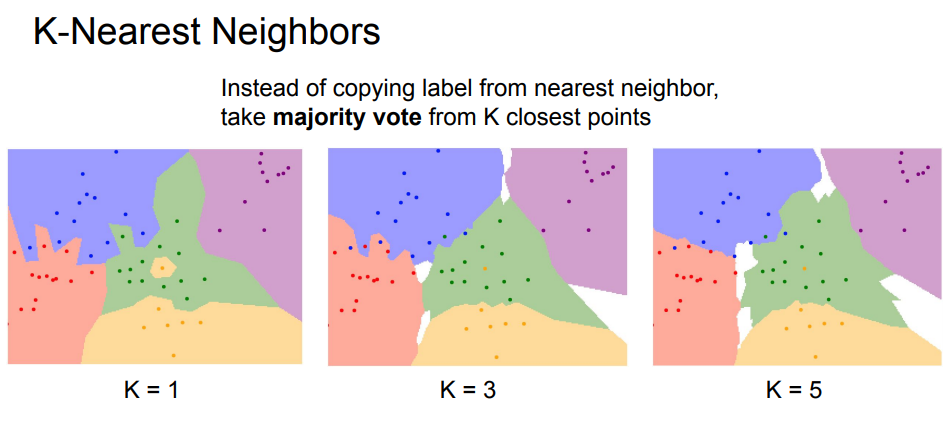 7
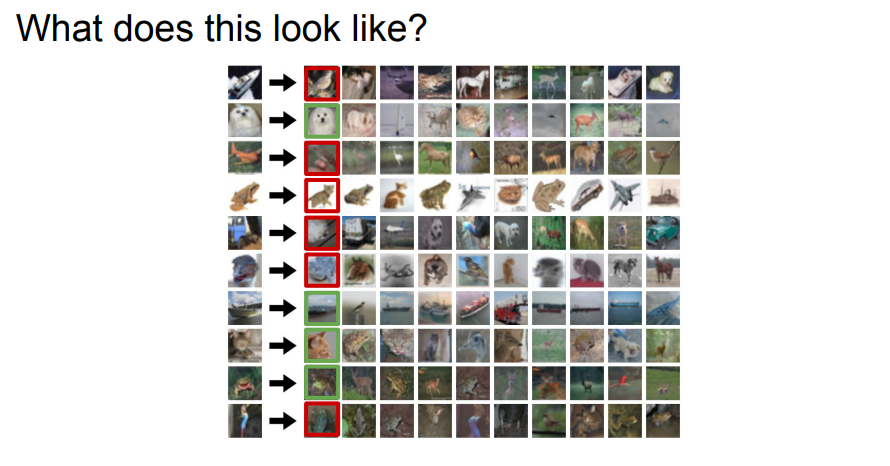 8
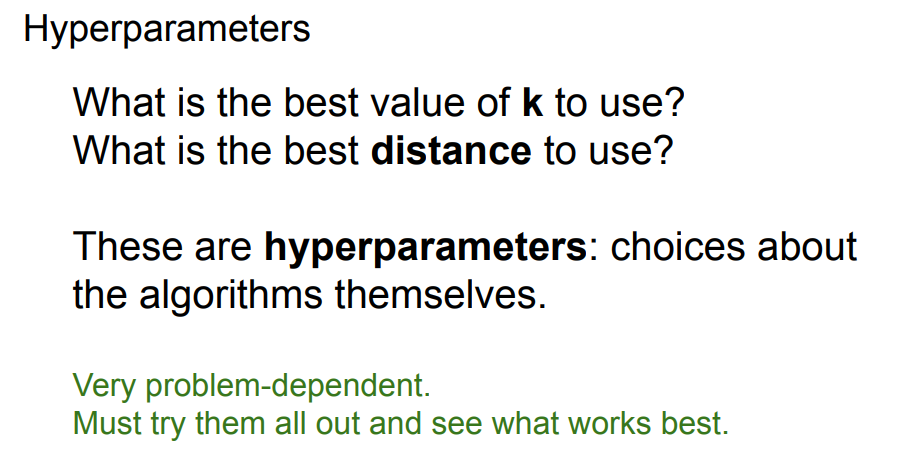 9
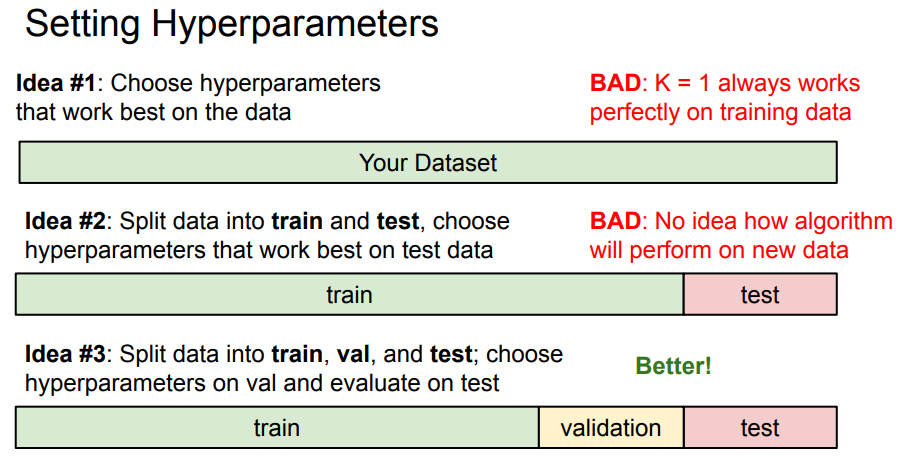 10
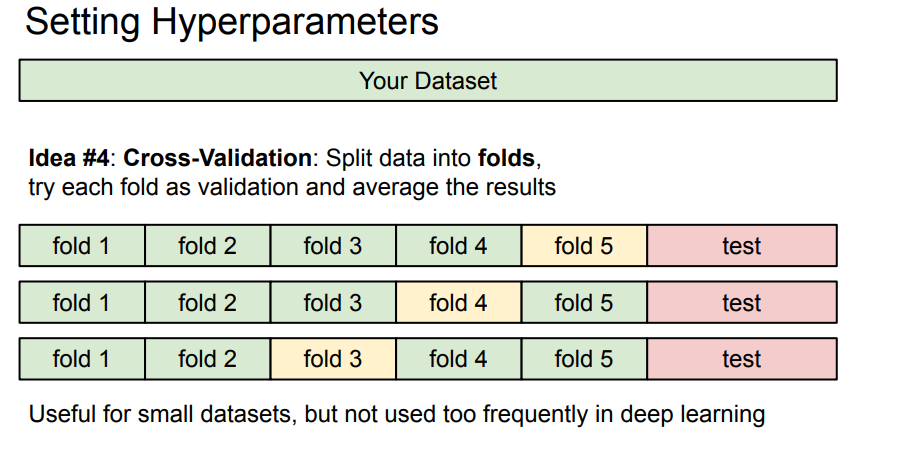 11
Let’s talk about classifier first
Supposed the feature is the image itself…
We can (2) learn a Linear Classifier
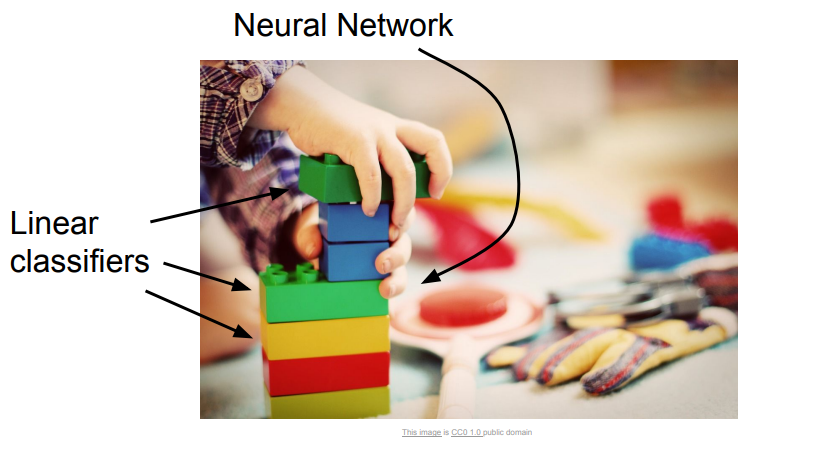 Media IC & System Lab
12
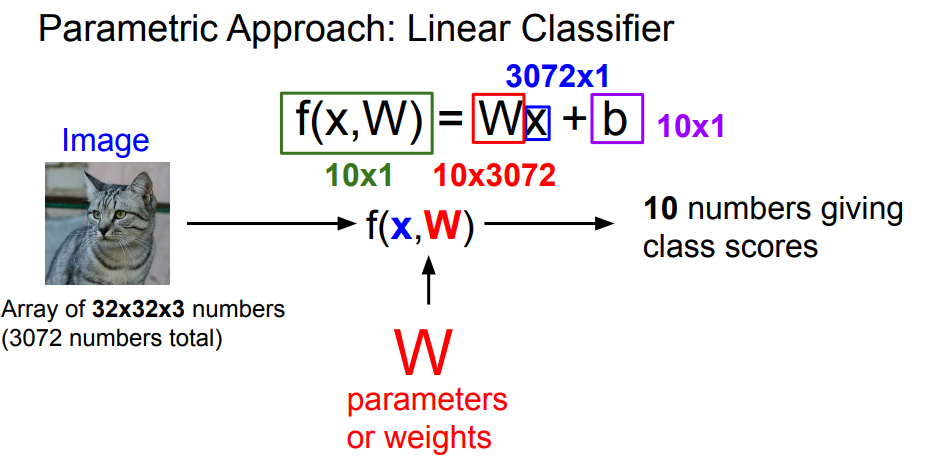 13
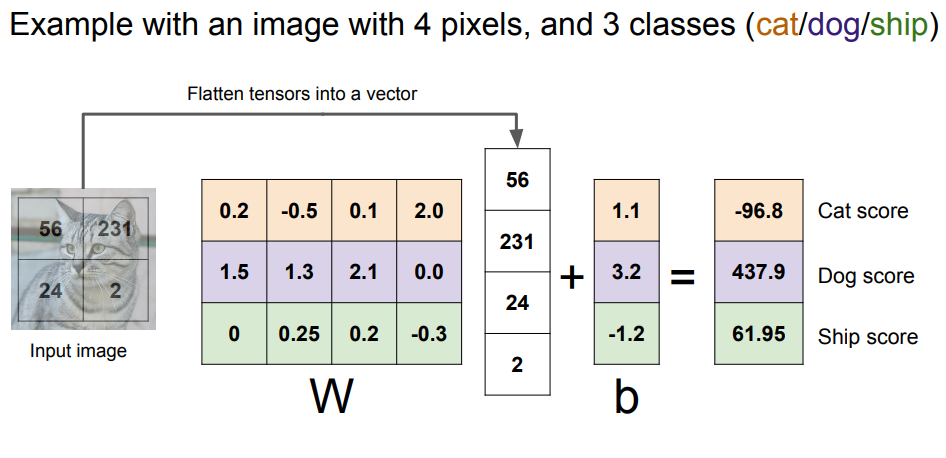 14
Interpreting a Linear Classifier: Visual Viewpoint
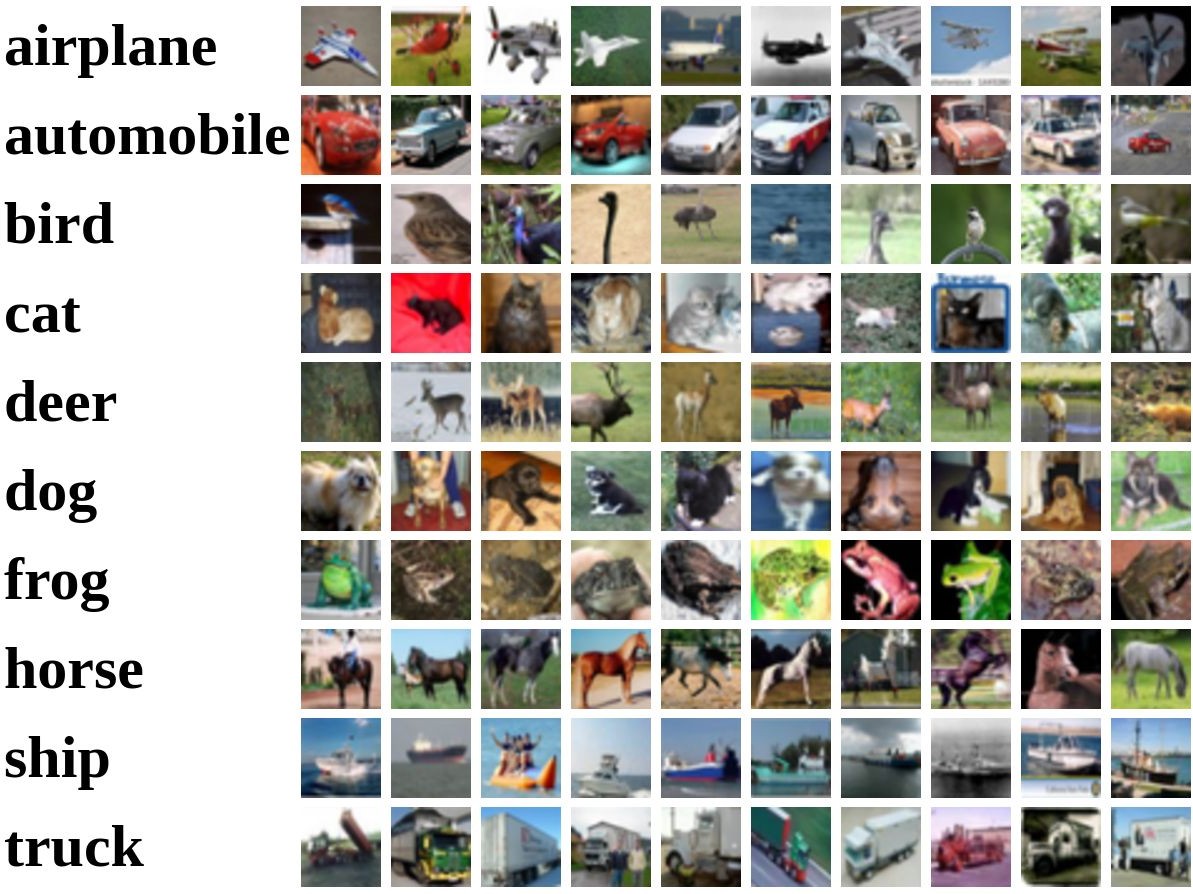 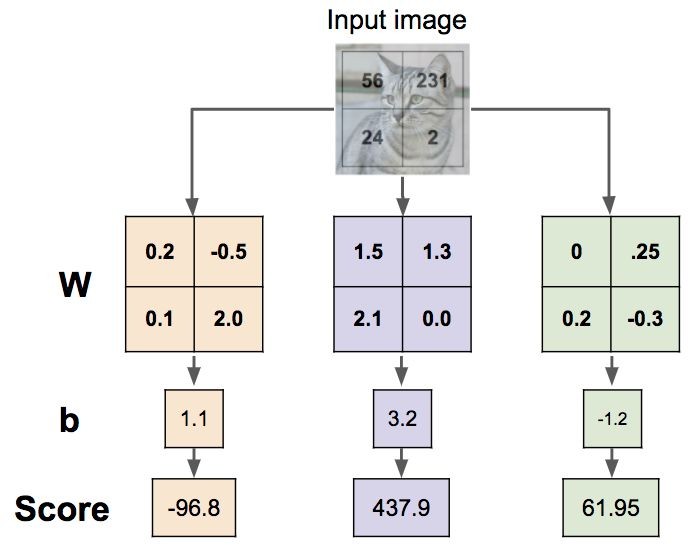 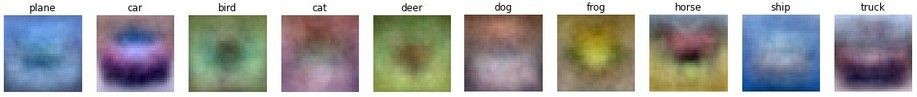 15
Fei-Fei Li, Ranjay Krishna, Danfei Xu
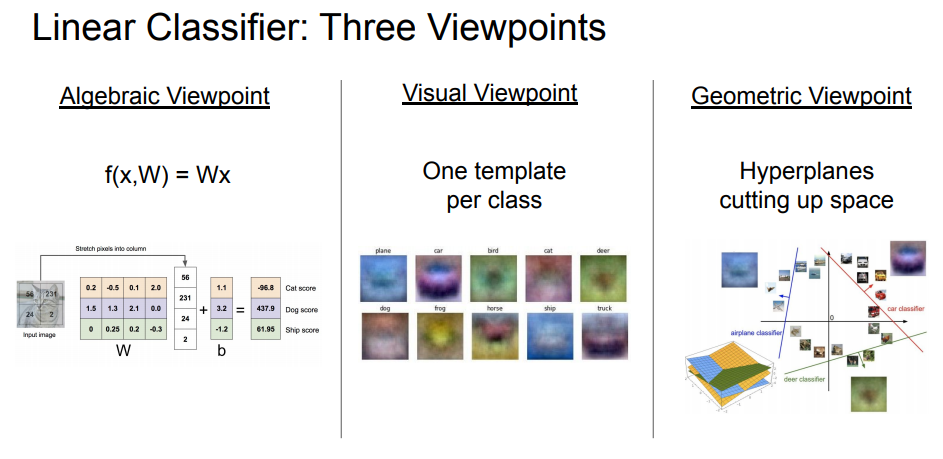 16
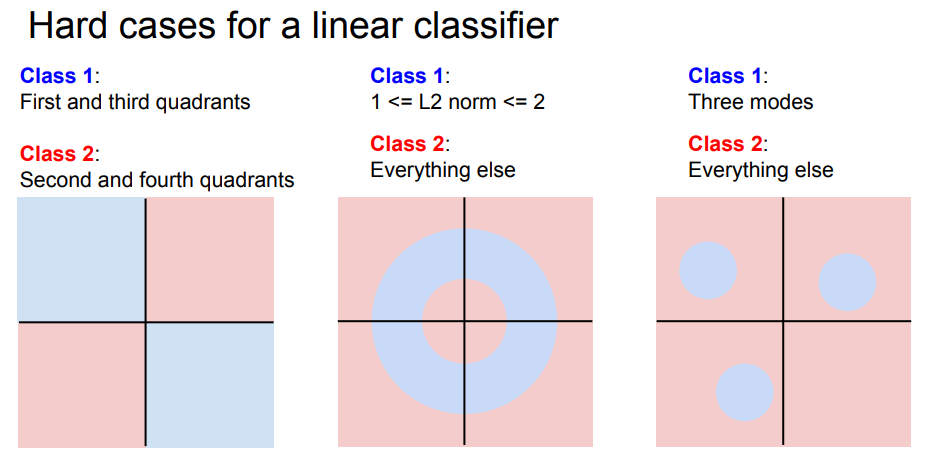 17
Loss & Optimization
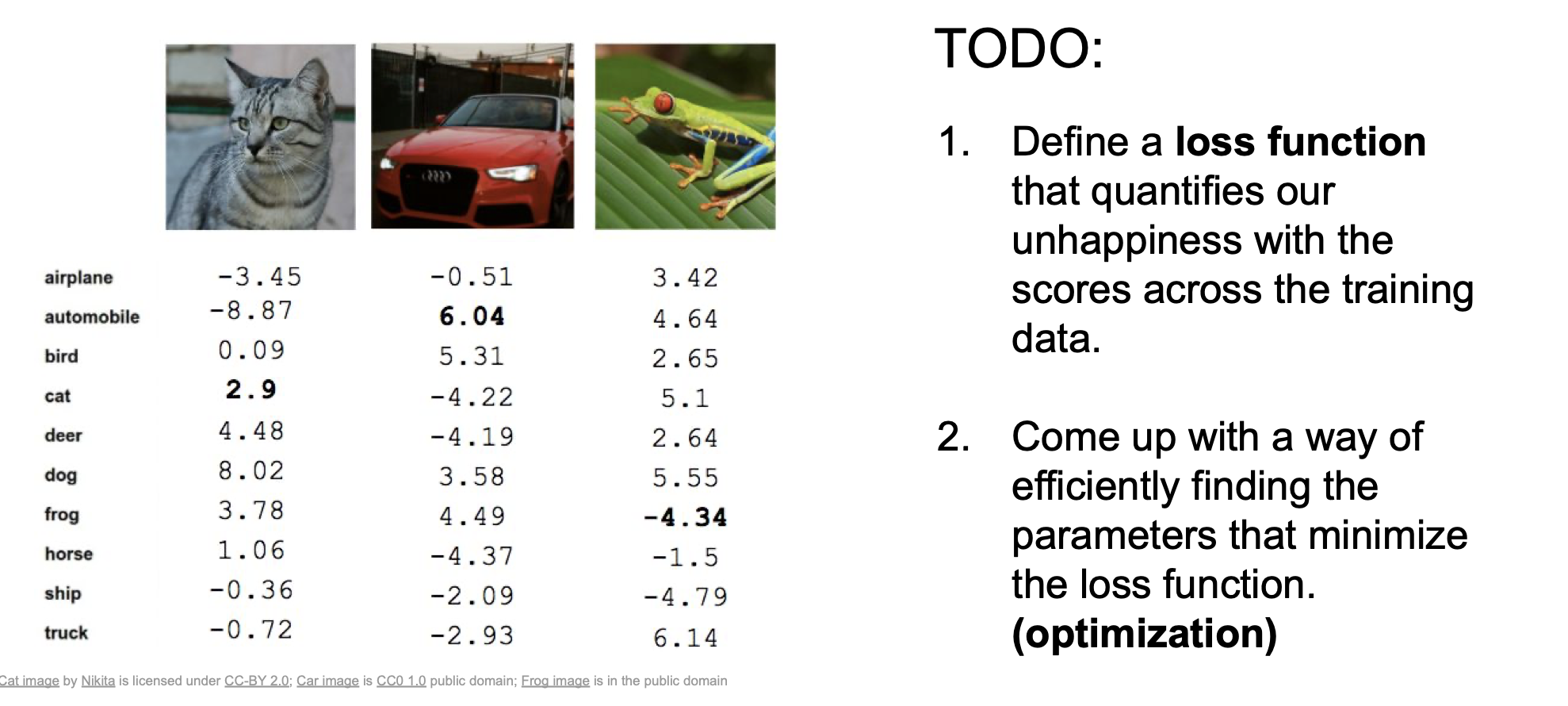 18
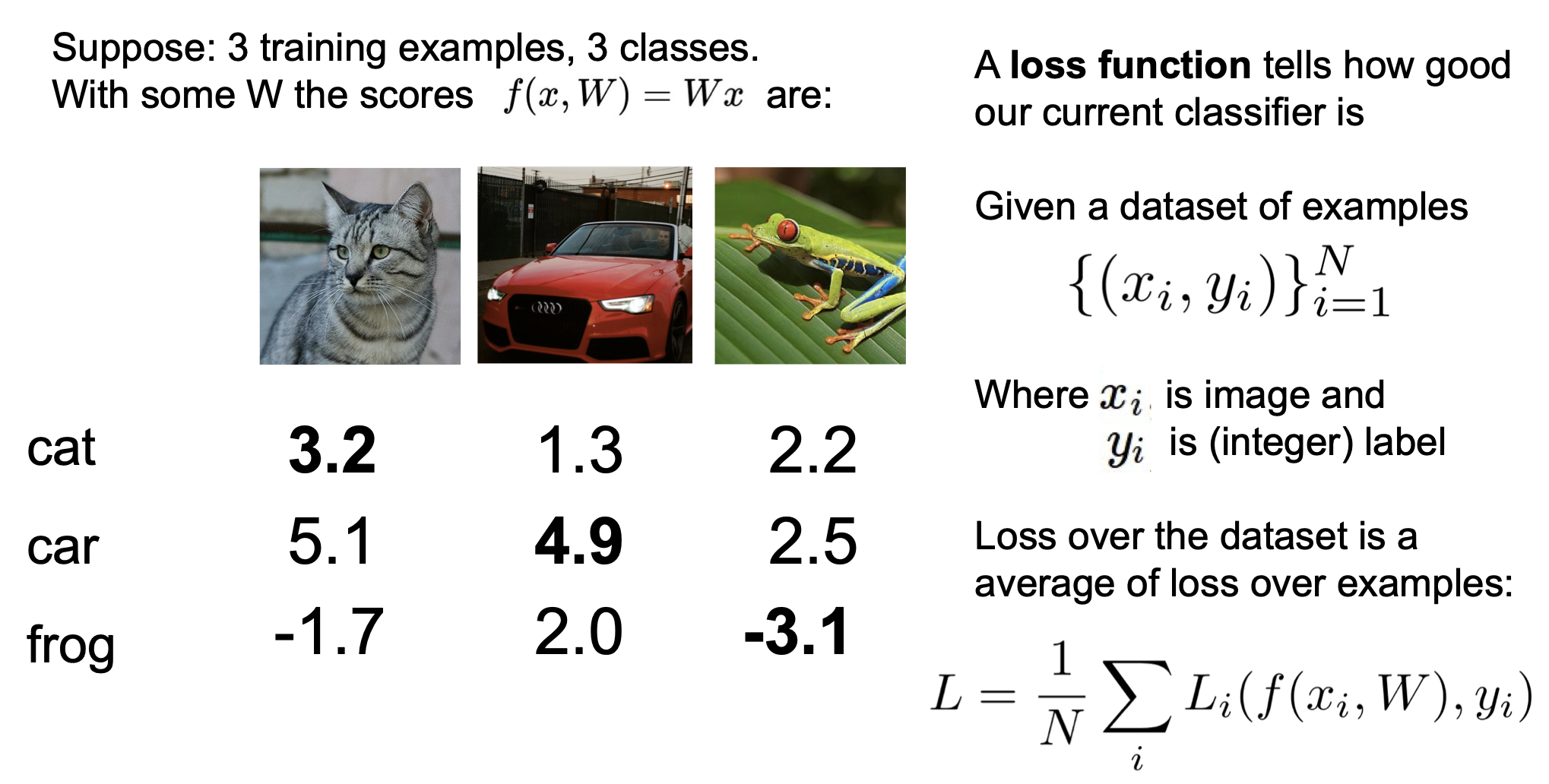 19
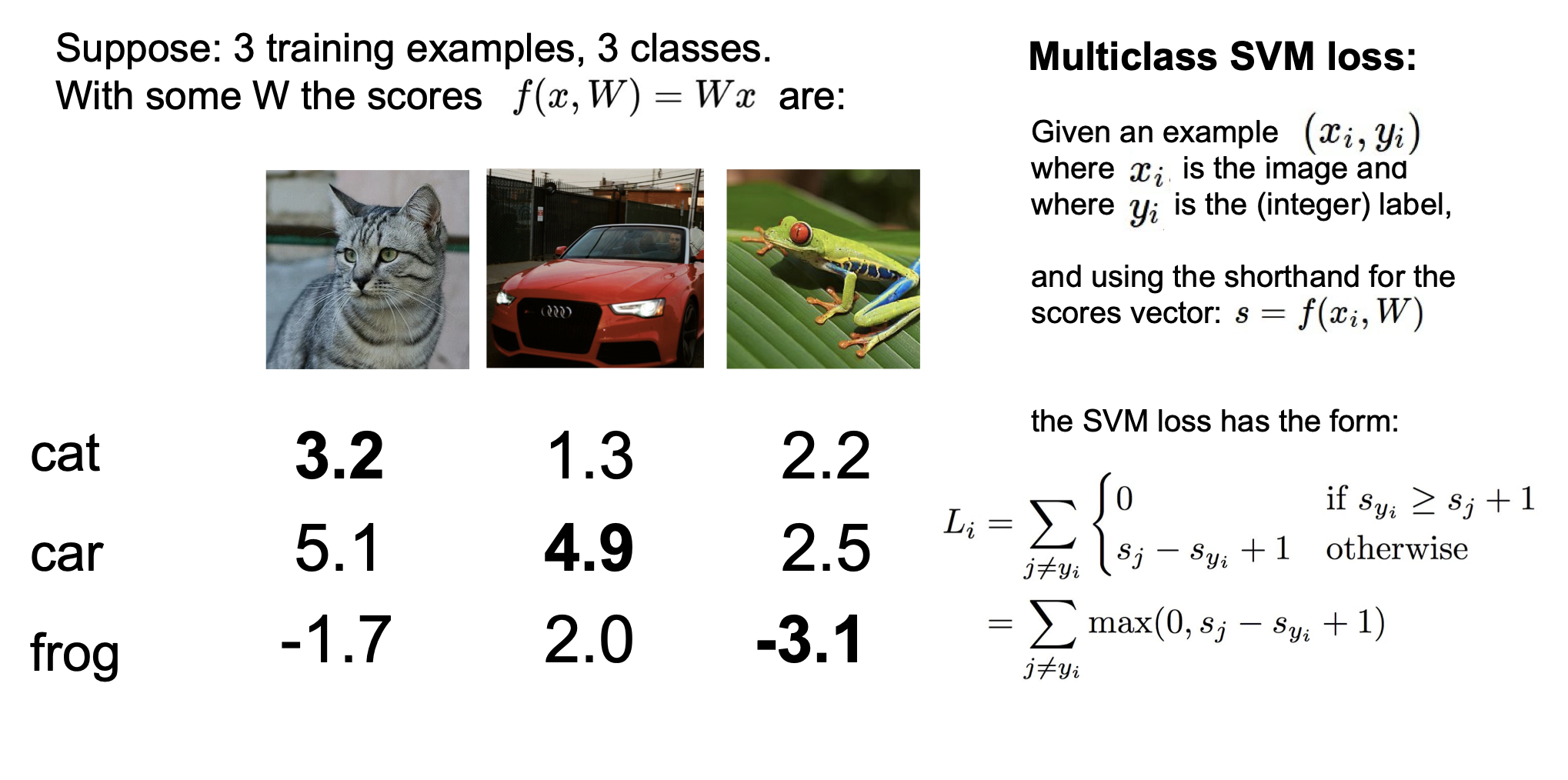 20
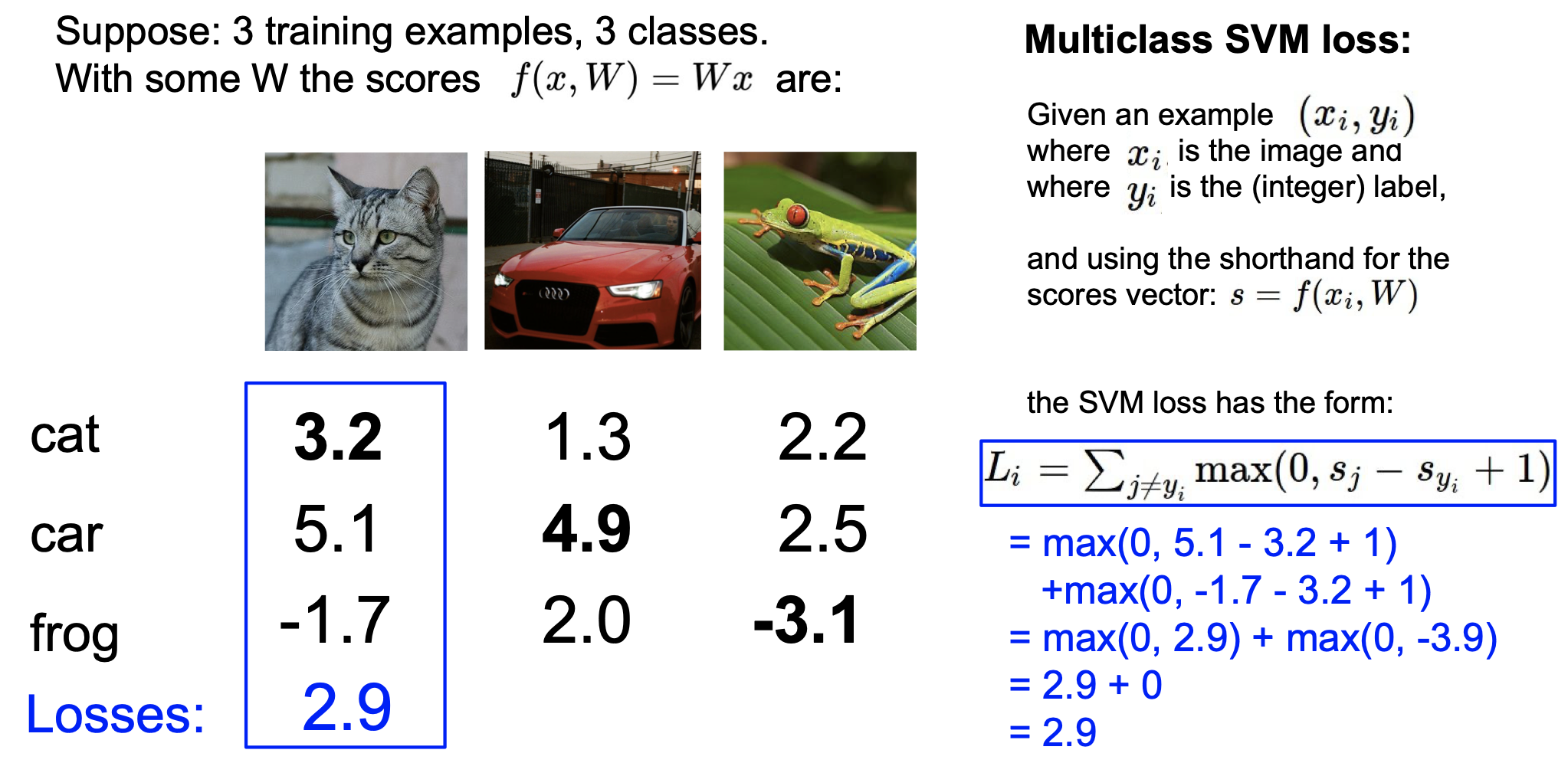 v
v
21
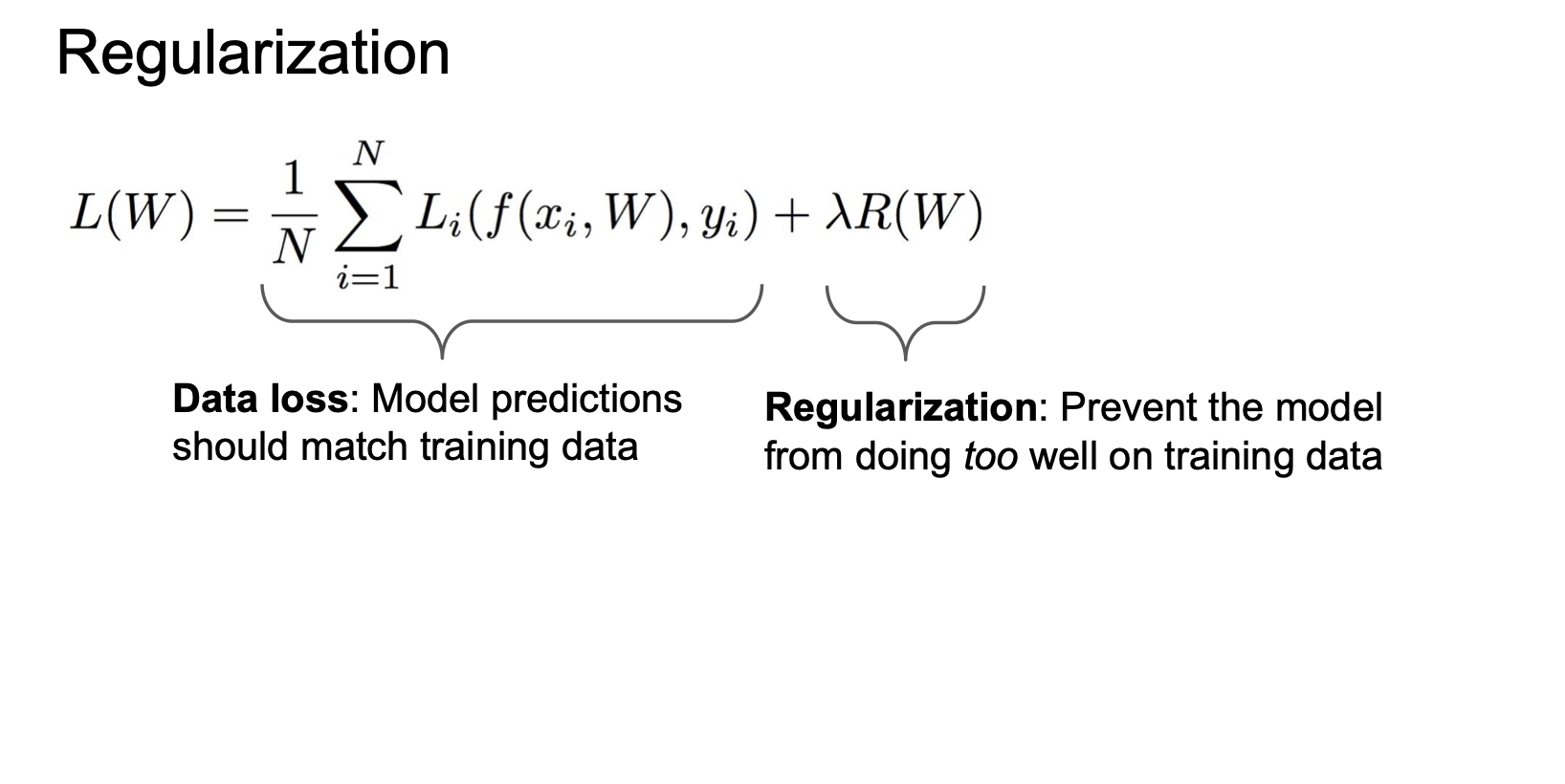 22
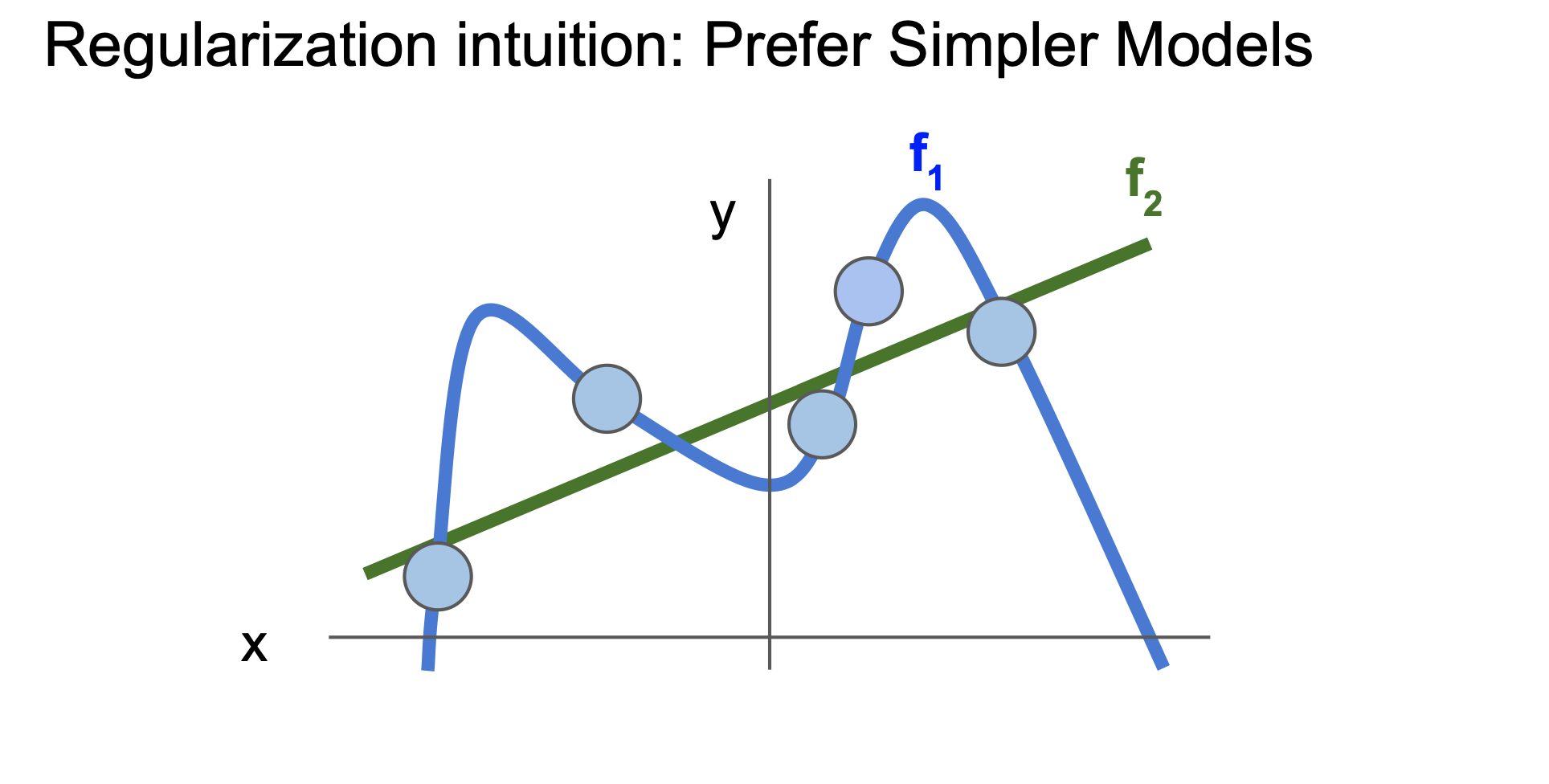 23
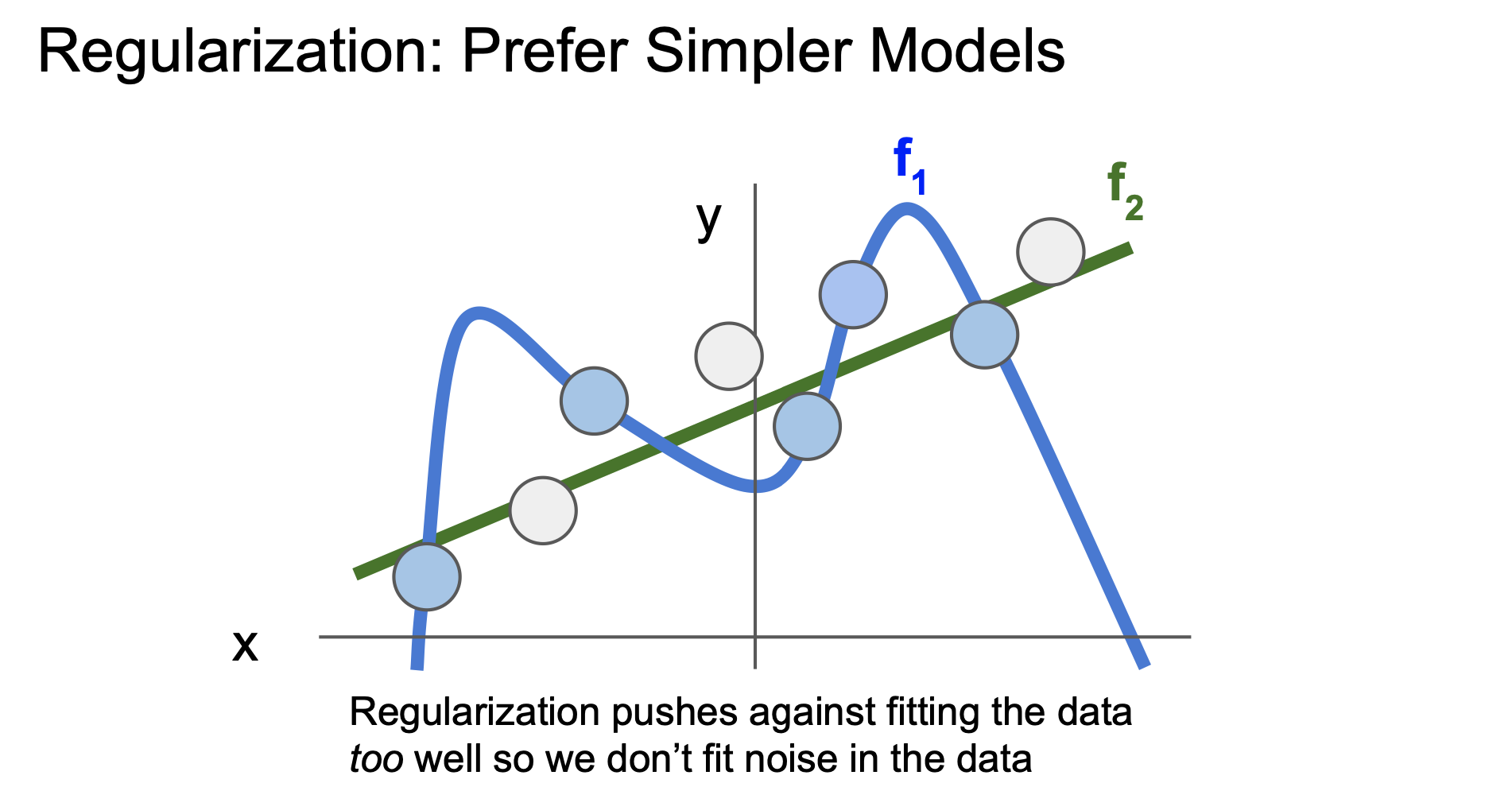 24
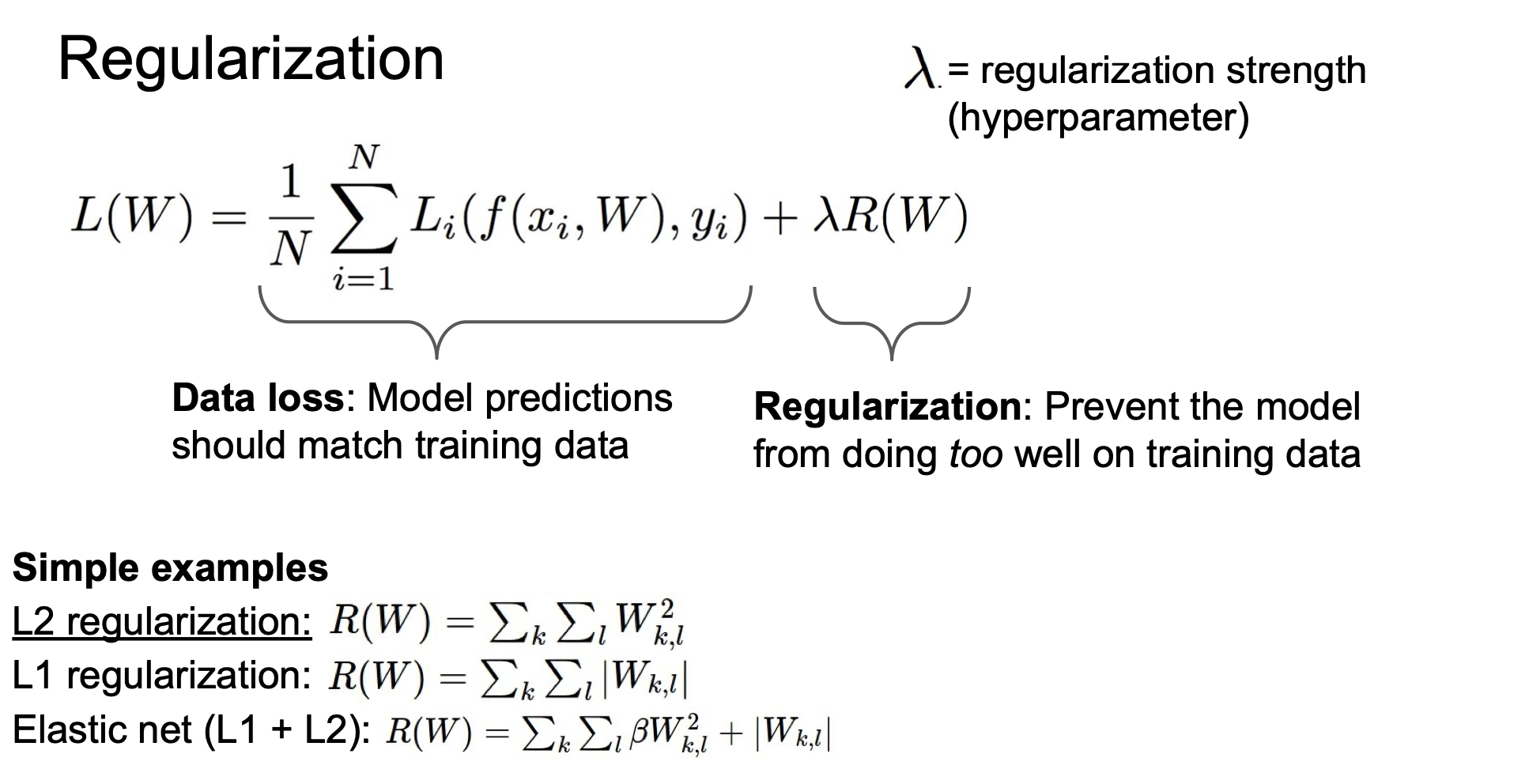 25
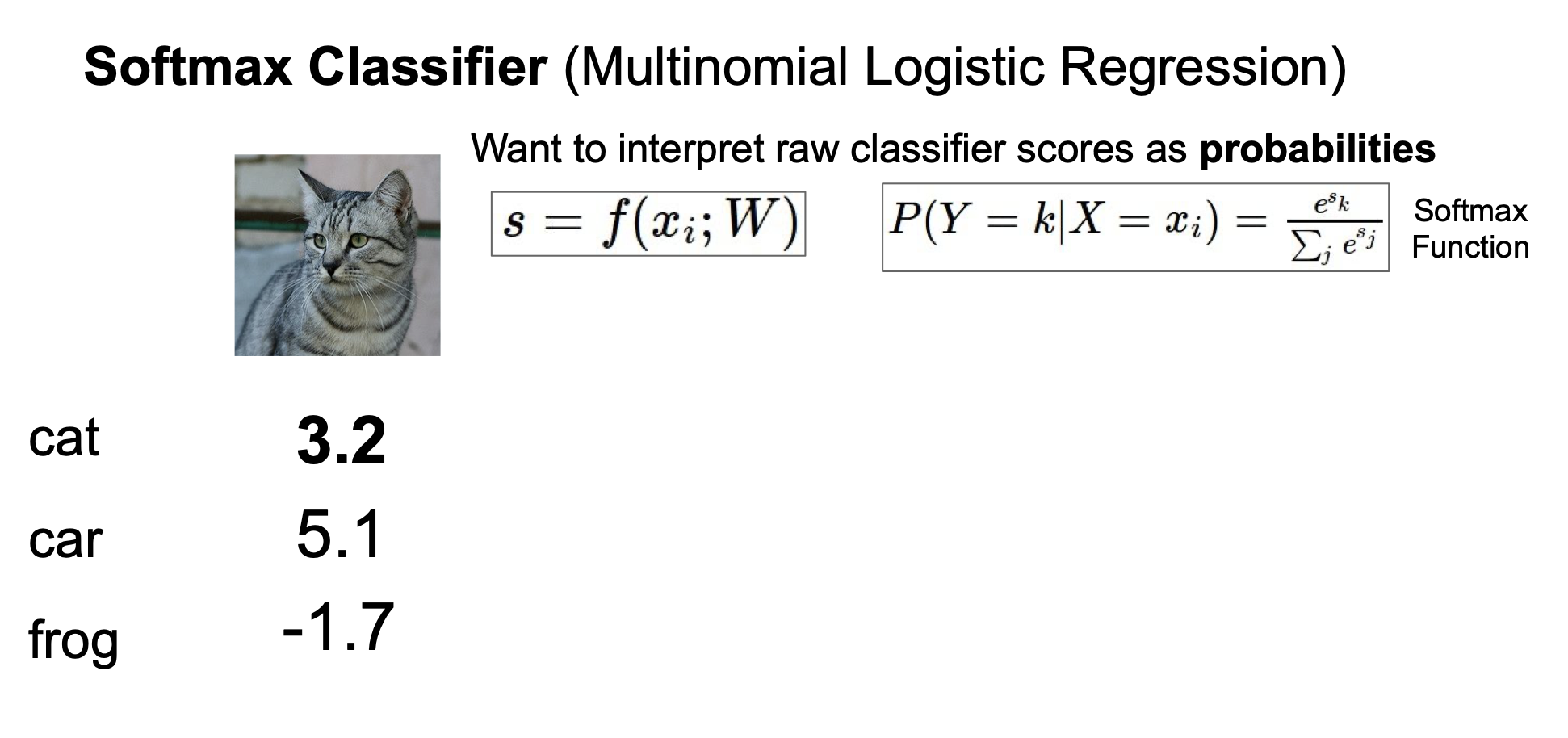 26
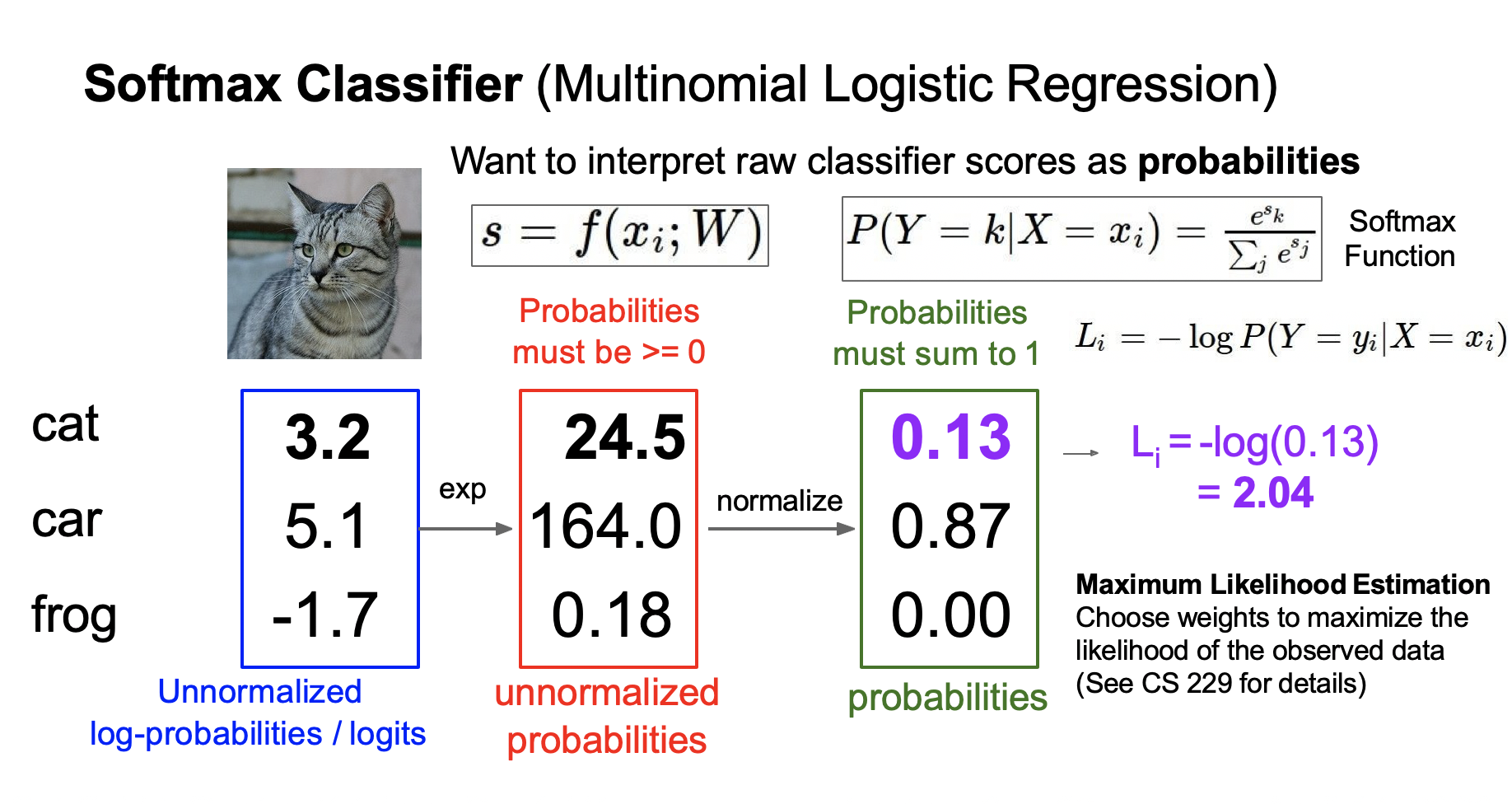 v
27
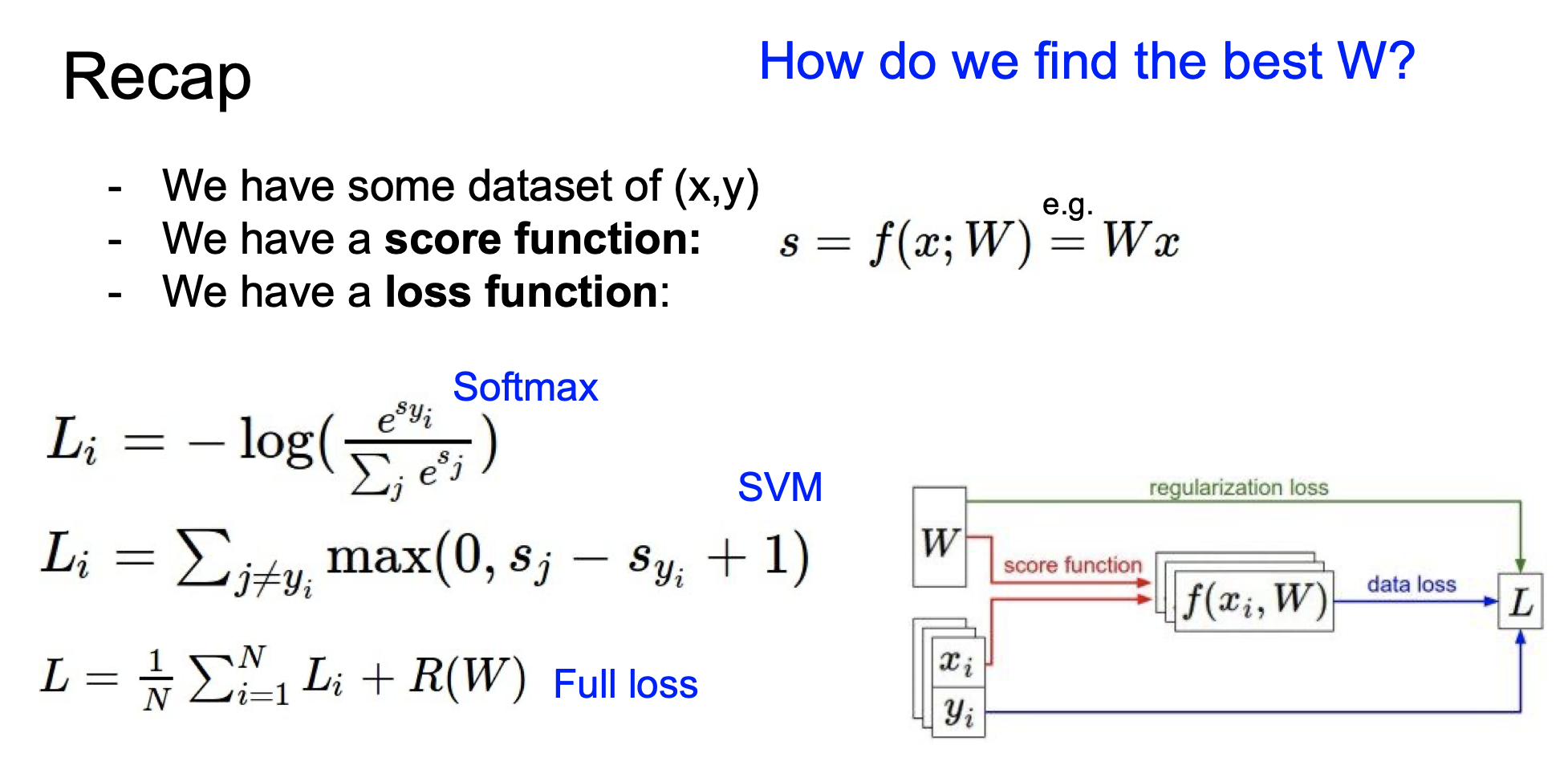 v
28
Optimization
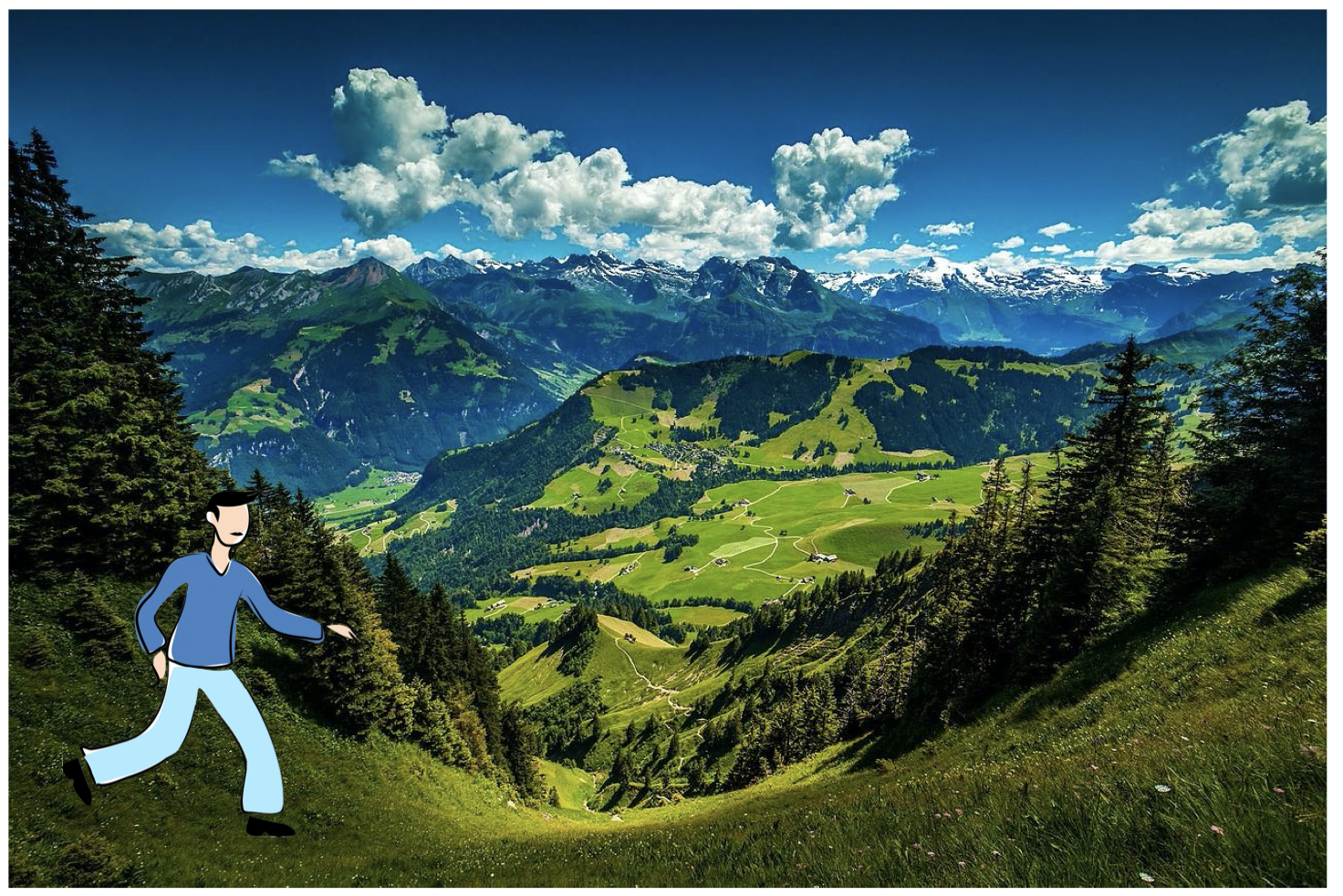 Media IC & System Lab
29
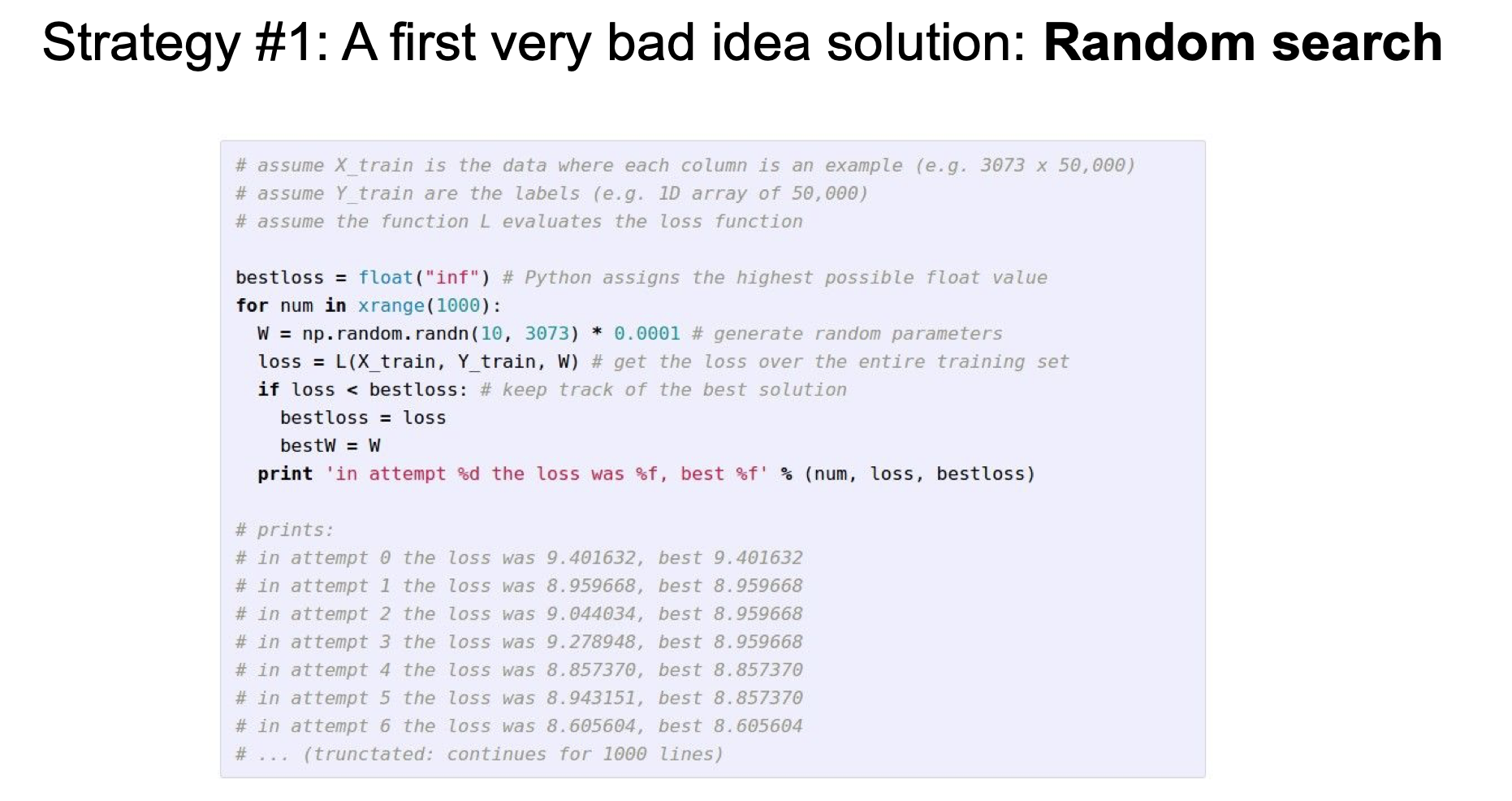 30
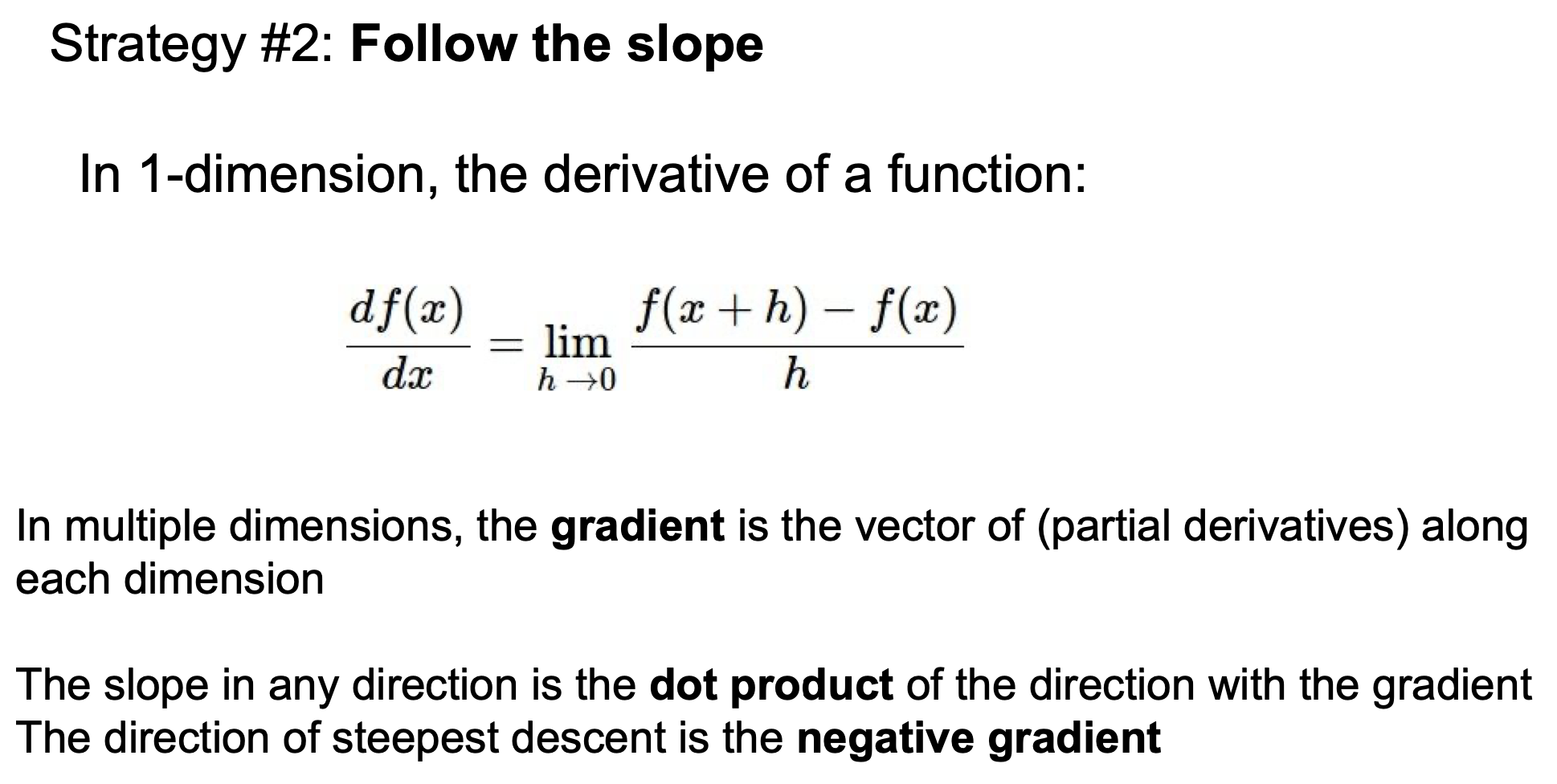 31
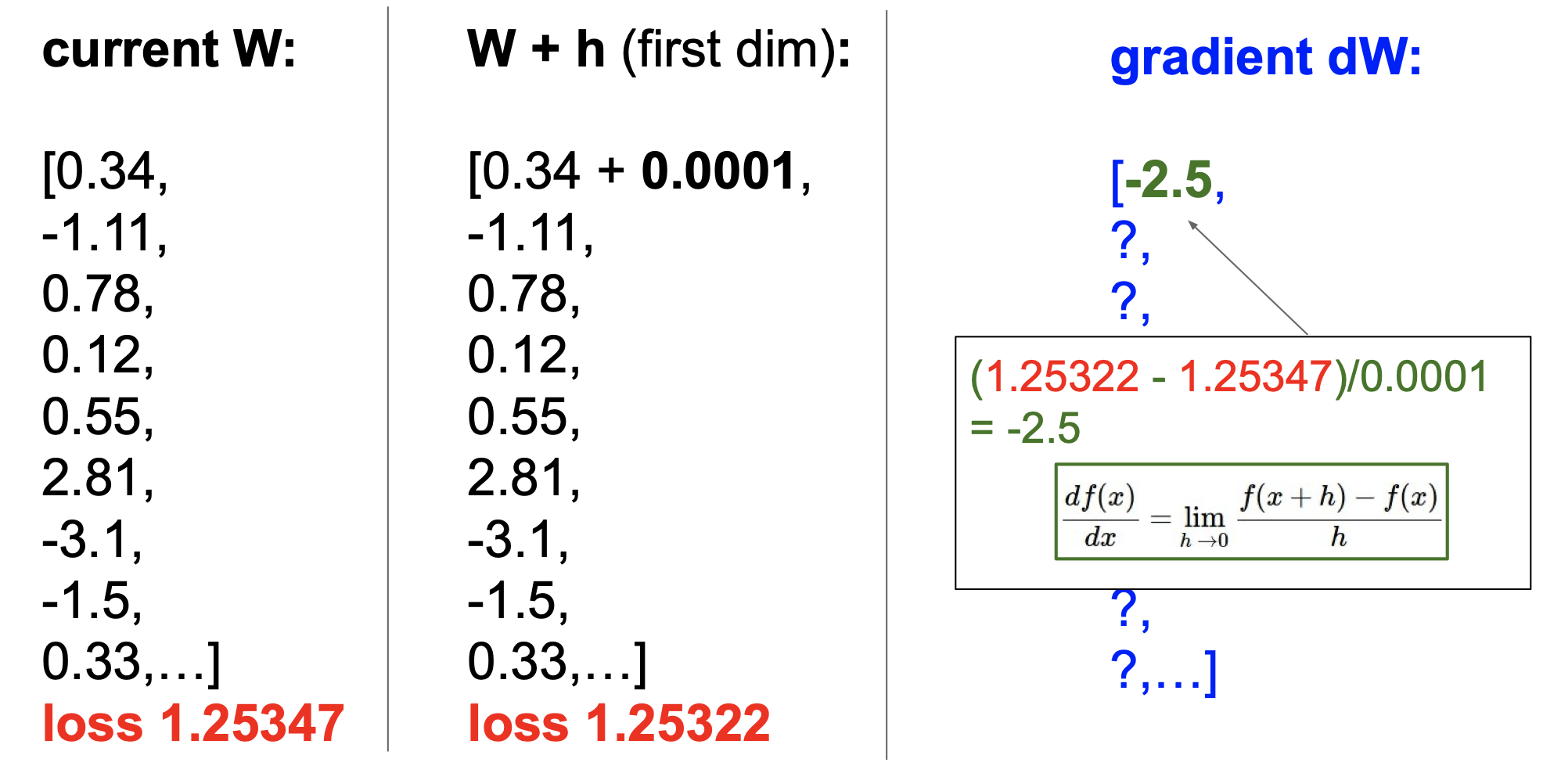 32
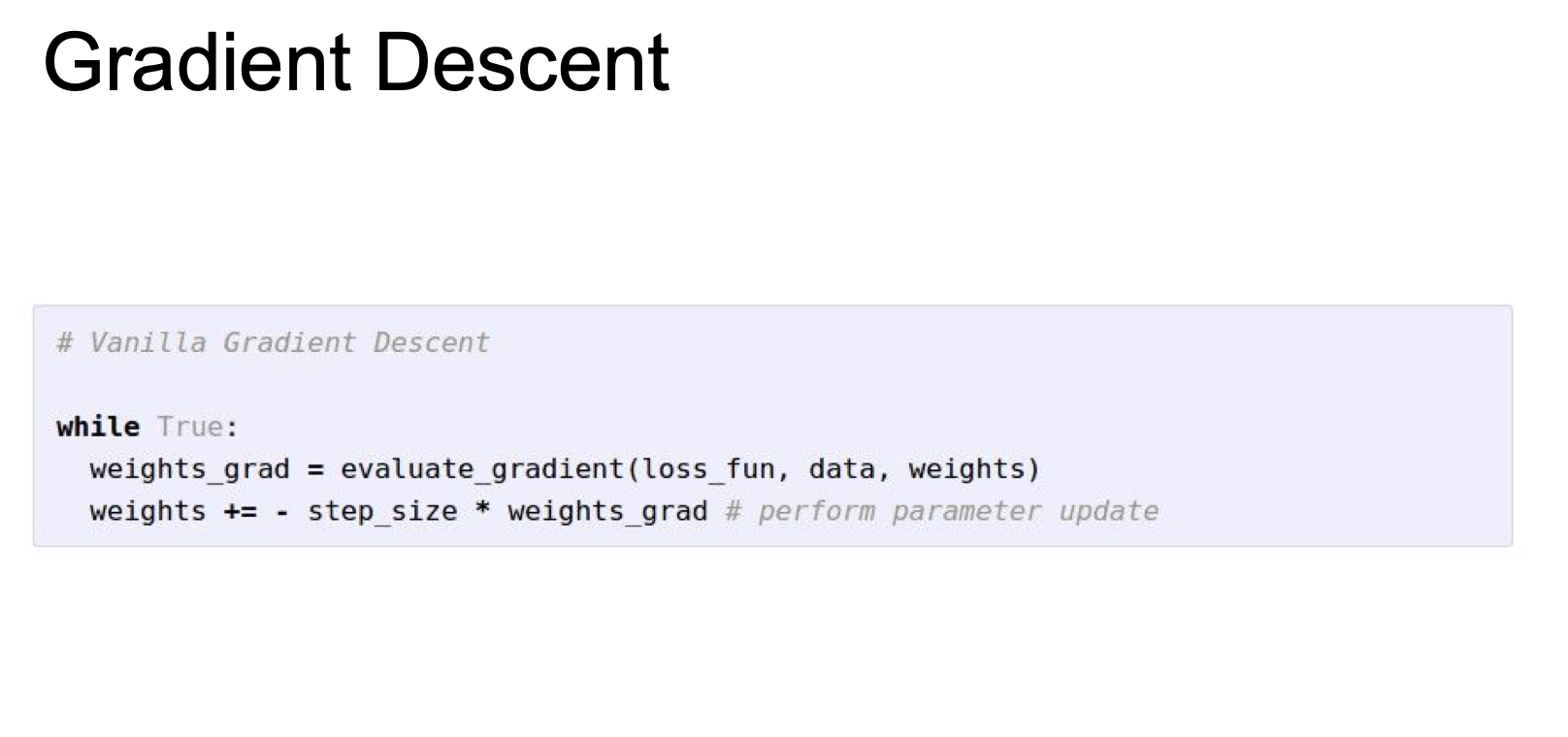 33
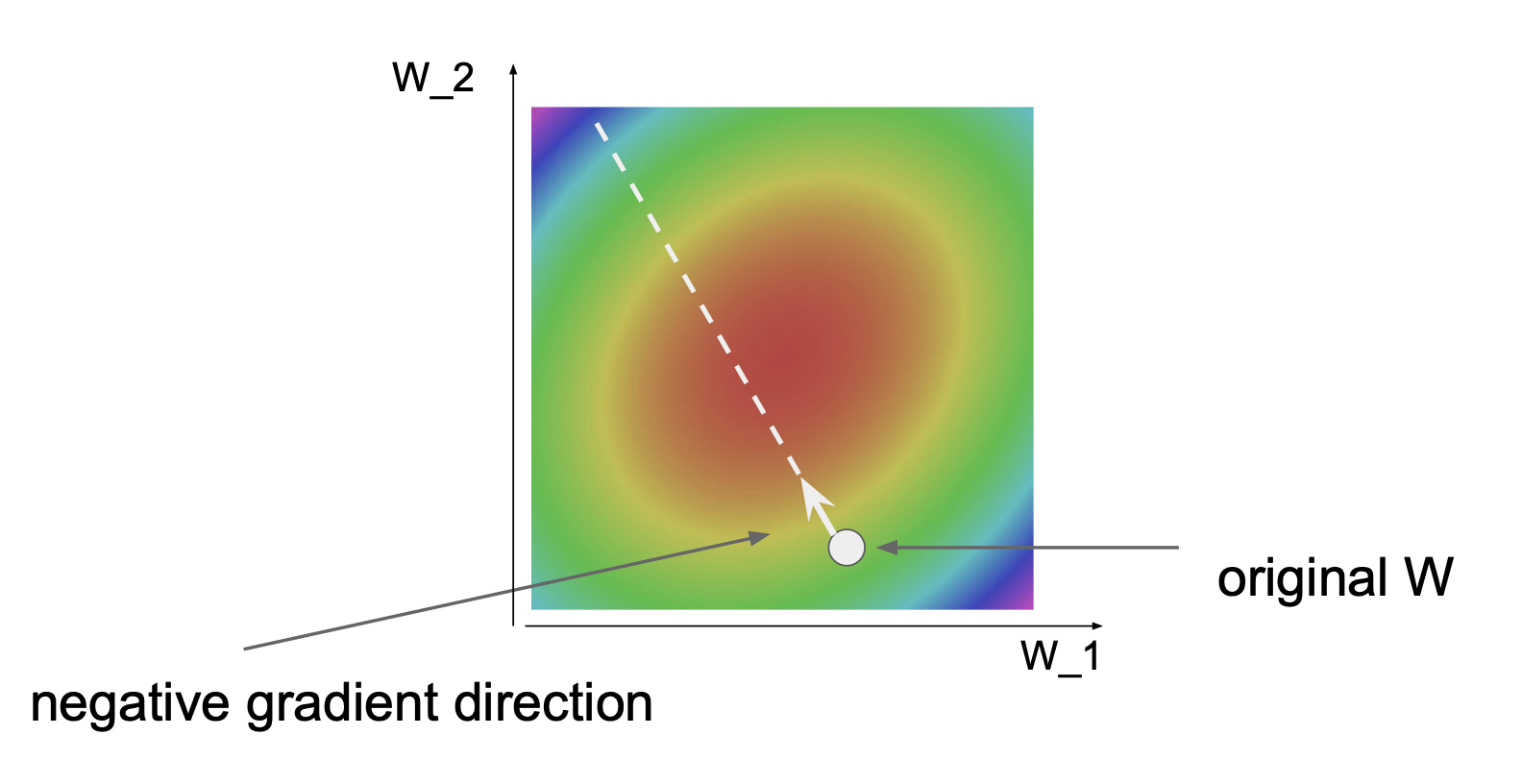 34
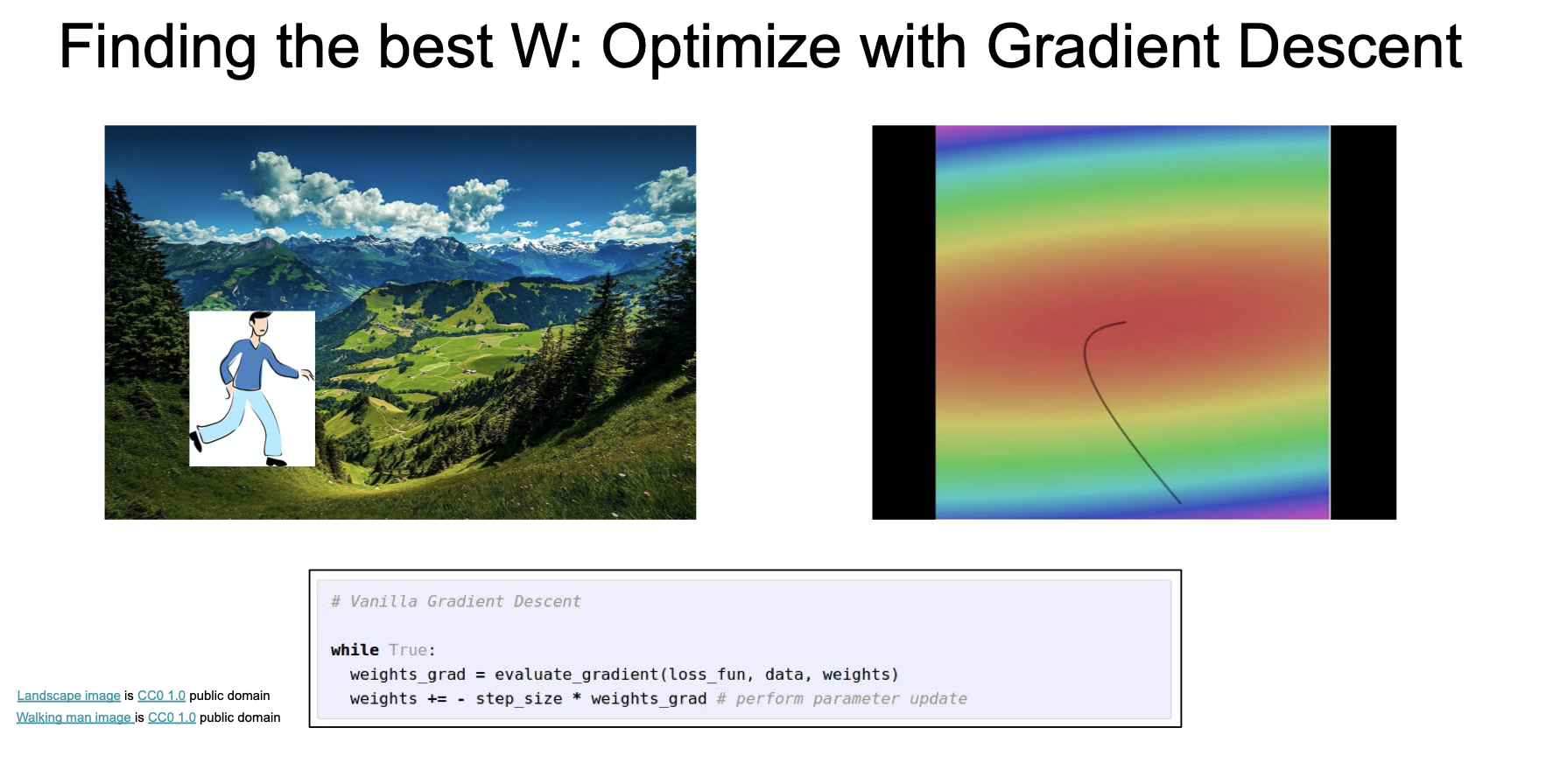 35
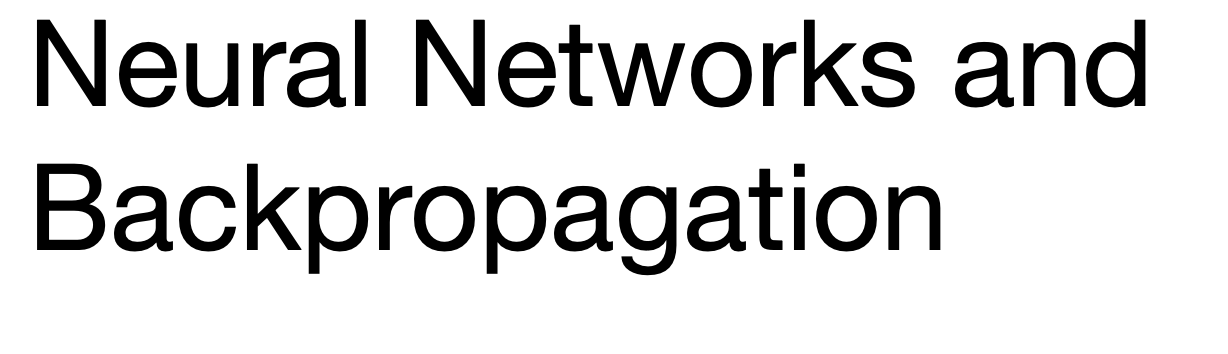 Media IC & System Lab
36
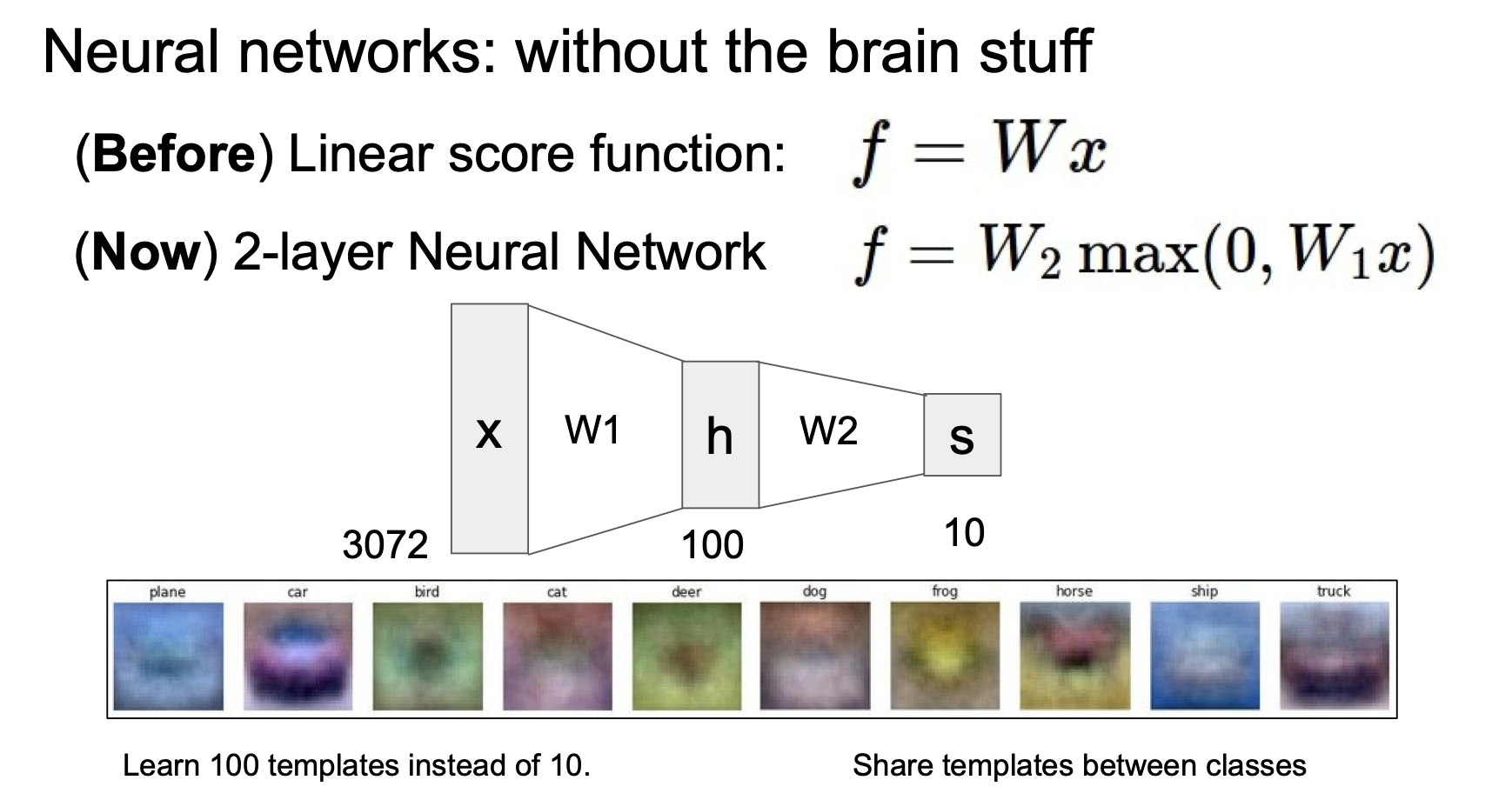 37
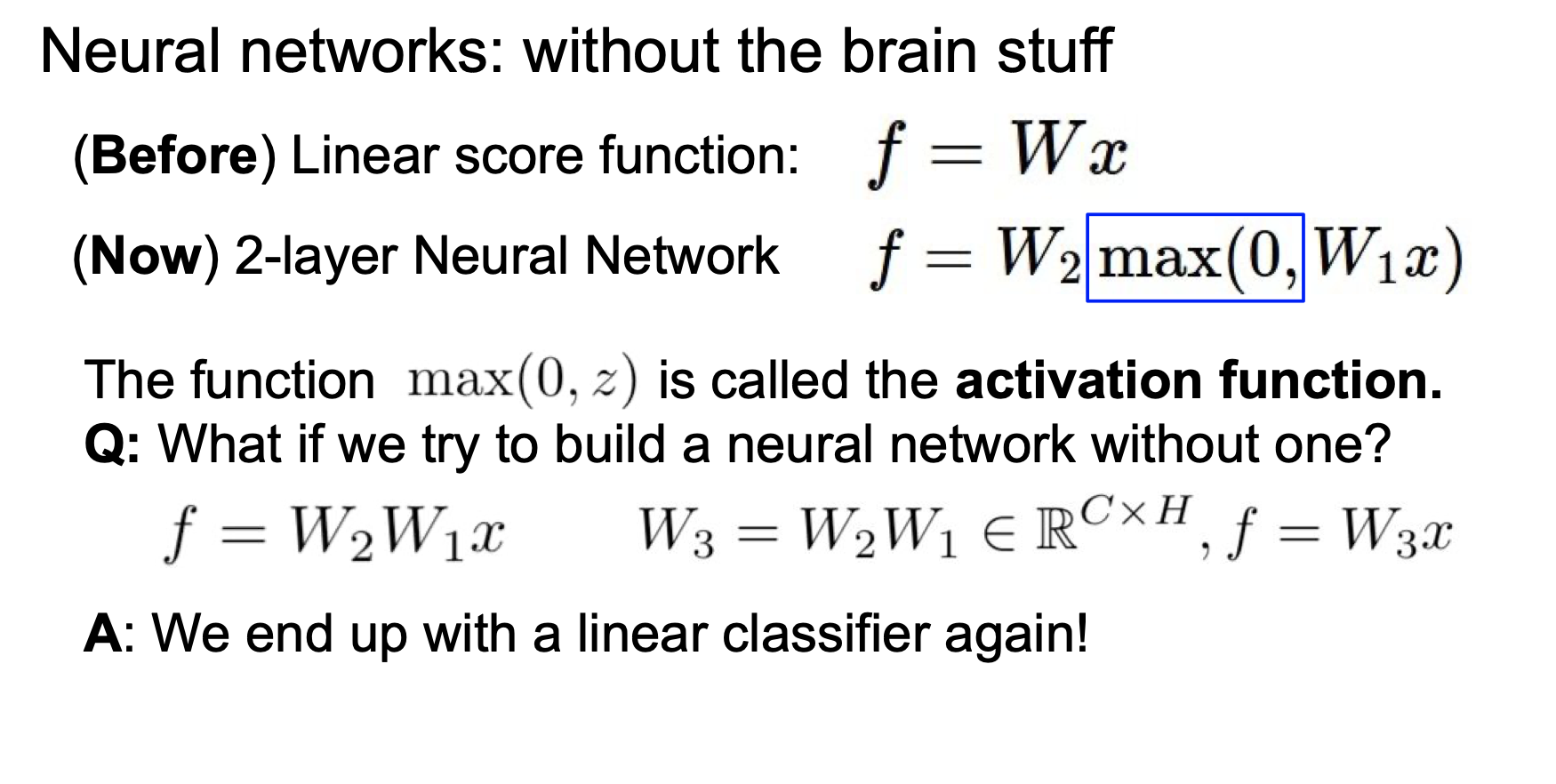 v
38
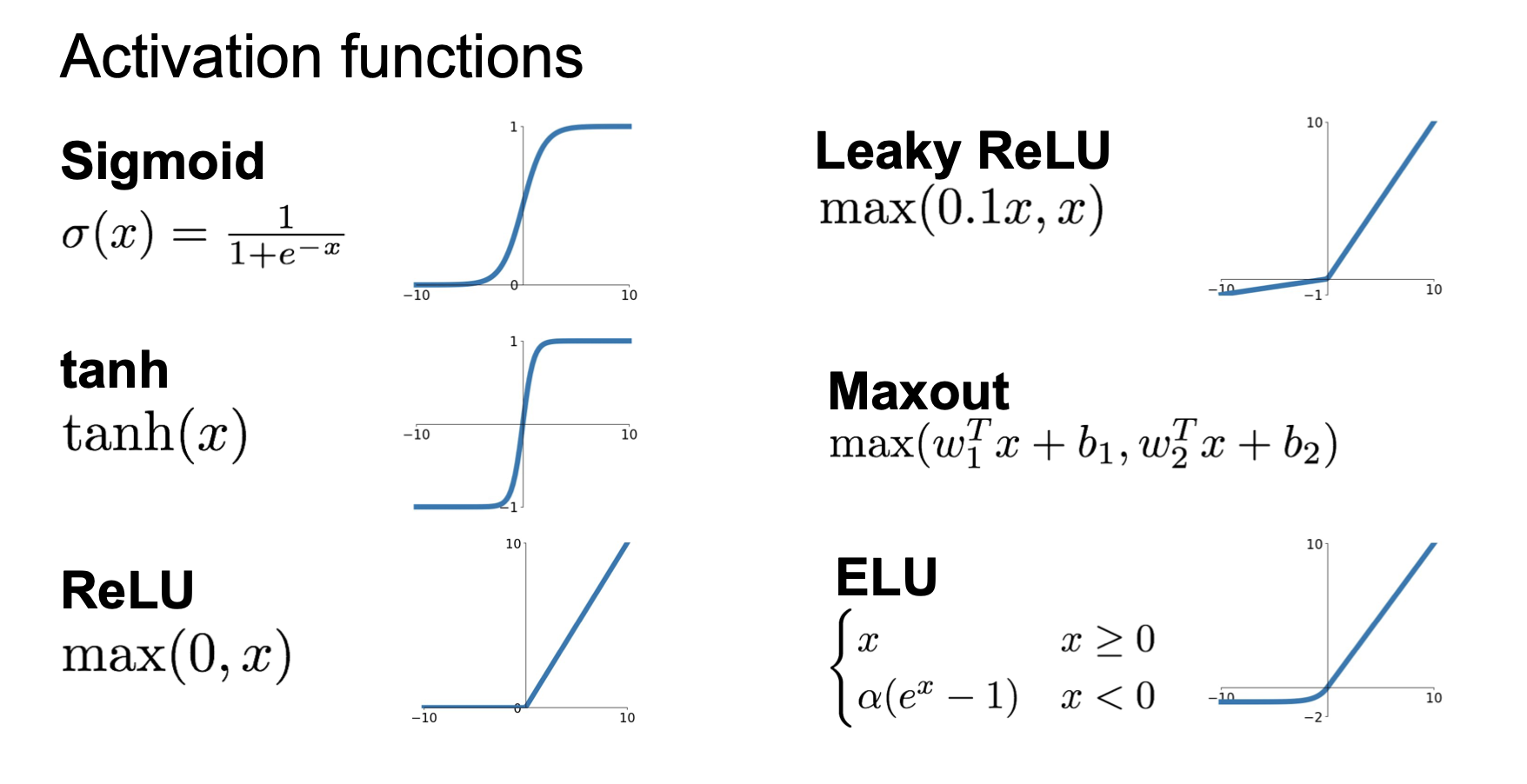 39
Gradient Descent
Network parameters
Starting Parameters
……
Millions of parameters ……
To compute the gradients efficiently, we use backpropagation.
[Speaker Notes: A network can have millions of parameters.
Backpropagation is the way to compute the gradients efficiently (not today)
Ref: http://speech.ee.ntu.edu.tw/~tlkagk/courses/MLDS_2015_2/Lecture/DNN%20backprop.ecm.mp4/index.html


What is the suitable value for η?

I don’t know. Depend on C(θ)]
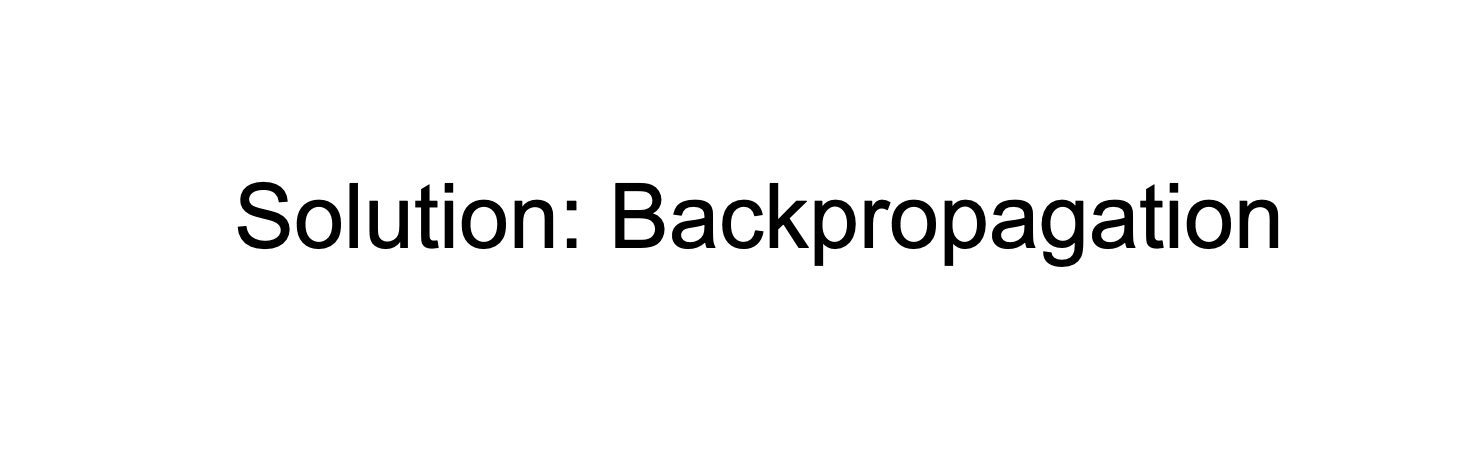 Media IC & System Lab
41
Chain Rule
Case 1
Case 2
Backpropagation
yn
xn
Backpropagation
……
b
……
Forward pass:
Backward pass:
(Chain rule)
[Speaker Notes: 後面的值很大]
Backpropagation – Forward pass
b
……
……
The value of the input connected by the weight
Backpropagation – Forward pass
1
0
0
0
-2
2
0.98
0.86
2
3
1
1
-1
-1
-2
-2
-1
-1
0.12
0.11
-1
-1
4
1
[Speaker Notes: That’s it. We have done the forward pass.]
Backpropagation – Backward pass
b
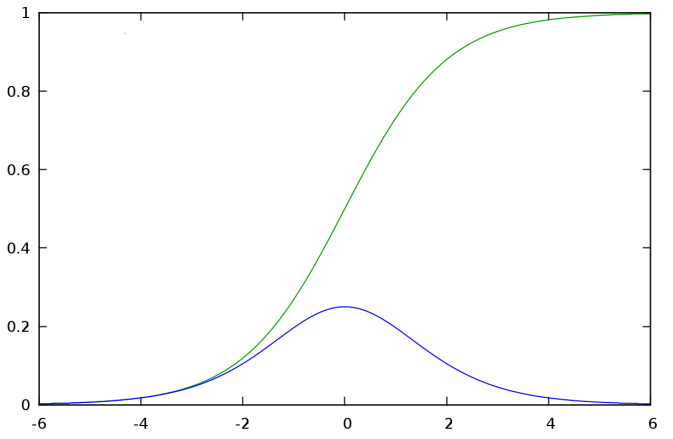 Backpropagation – Backward pass
b
(Chain rule)
Assumed it’s known
?
?
[Speaker Notes: How to explain this chain rule]
Backpropagation – Backward pass
b
[Speaker Notes: How to explain this chain rule]
Backpropagation – Backward pass
[Speaker Notes: How to explain this chain rule]
Backpropagation – Backward pass
b
Case 1. Output Layer
Done!
[Speaker Notes: How to explain this chain rule]
Backpropagation – Backward pass
Case 2. Not Output Layer
……
……
[Speaker Notes: How to explain this chain rule]
Backpropagation – Backward pass
Case 2. Not Output Layer
[Speaker Notes: How to explain this chain rule]
Backpropagation – Backward pass
Case 2. Not Output Layer
Until we reach the output layer ……
[Speaker Notes: How to explain this chain rule]
Backpropagation – Backward Pass
Backpropagation – Backward Pass
Backpropagation – Summary
Backward Pass
Forward Pass
…
…
…
…
X
for all w
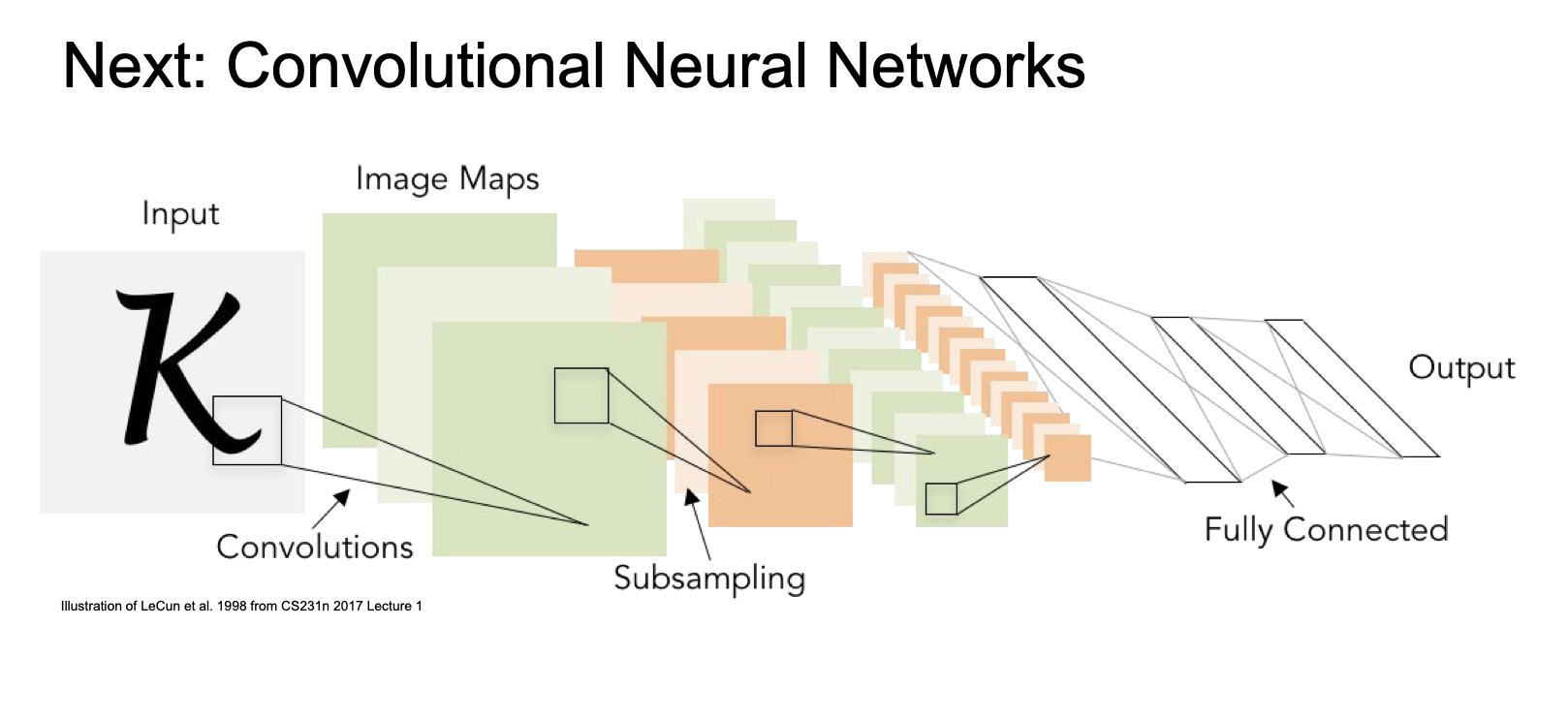 Can the network be simplified by considering the properties of images?
Media IC & System Lab
58
Why CNN for Image
Some patterns are much smaller than the whole image
A neuron does not have to see the whole image to discover the pattern.
Connecting to small region with less parameters
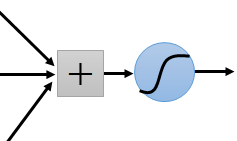 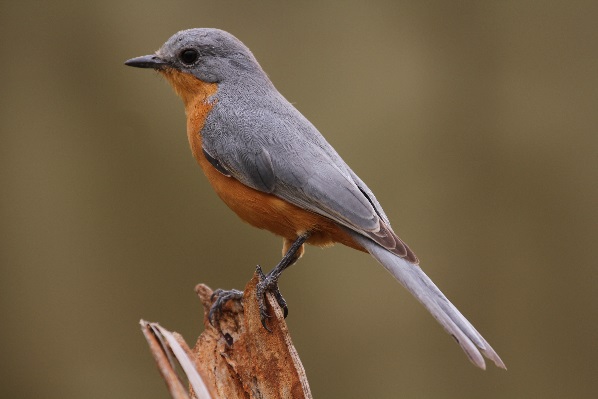 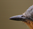 “beak” detector
Why CNN for Image
The same patterns appear in different regions.
“upper-left beak” detector
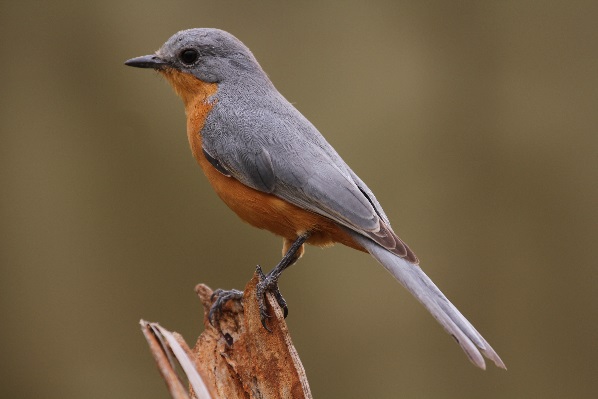 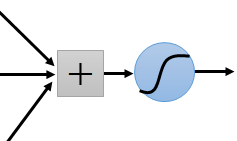 Do almost the same thing
They can use the same set of parameters.
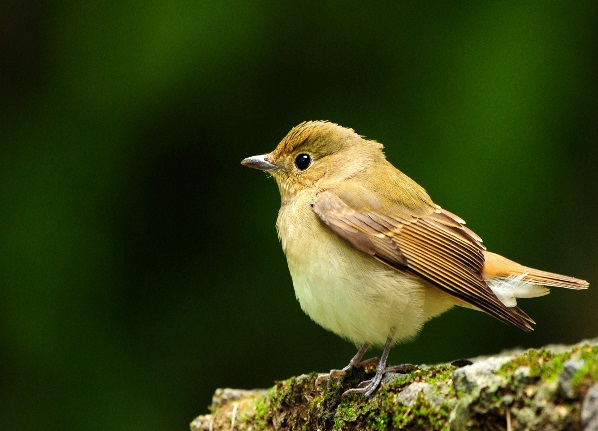 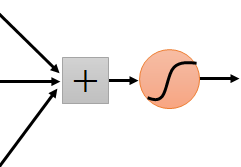 “middle beak” detector
Why CNN for Image
Subsampling the pixels will not change the object
bird
bird
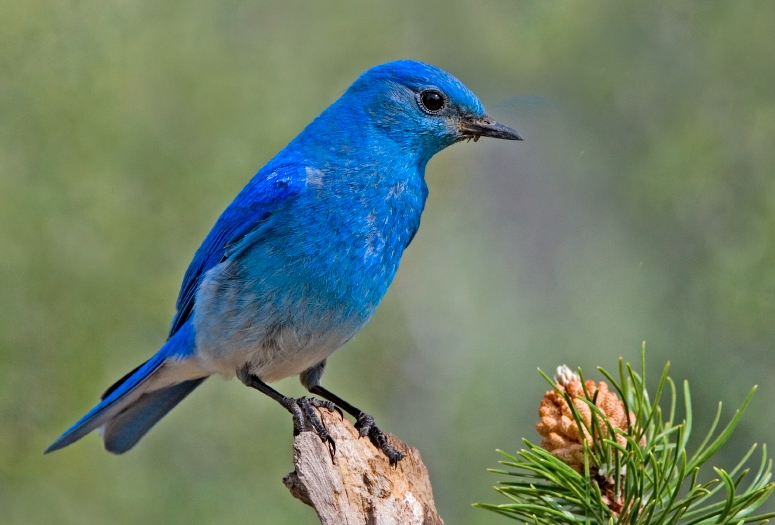 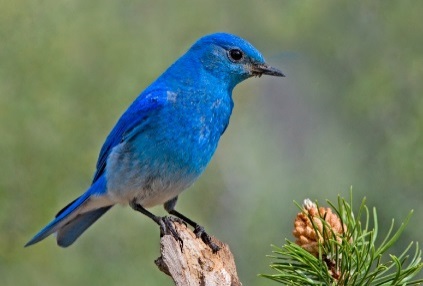 subsampling
We can subsample the pixels to make image smaller
Less parameters for the network to process the image
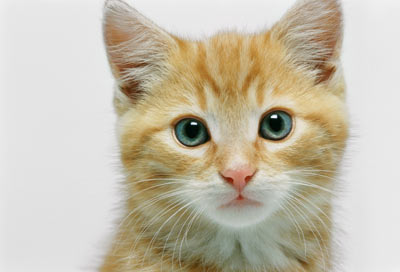 The whole CNN
Property 1
Some patterns are much smaller than the whole image
Convolution
Property 2
Max Pooling
The same patterns appear in different regions.
Can repeat many times
Property 3
Convolution
Subsampling the pixels will not change the object
Max Pooling
Flatten
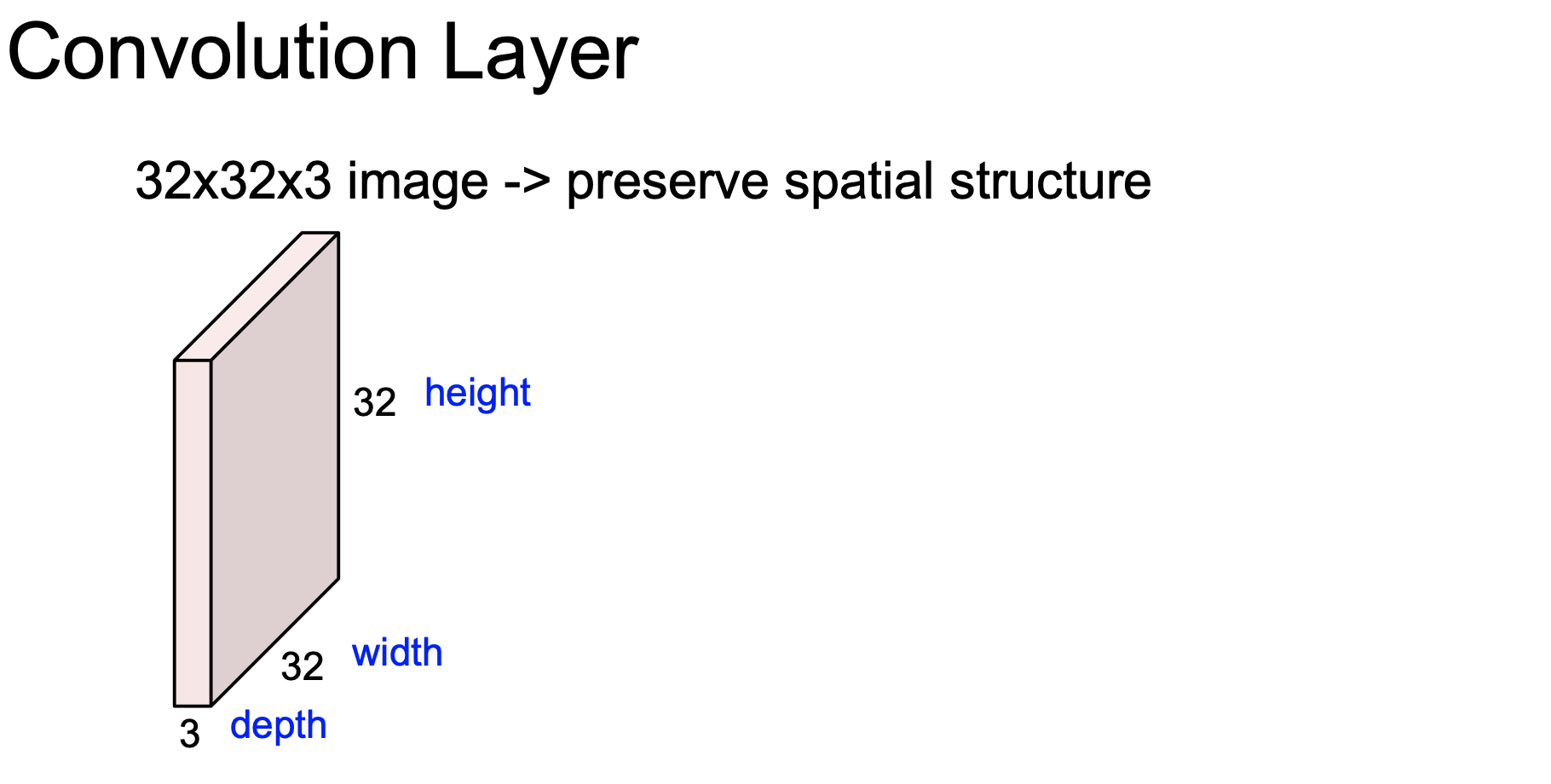 63
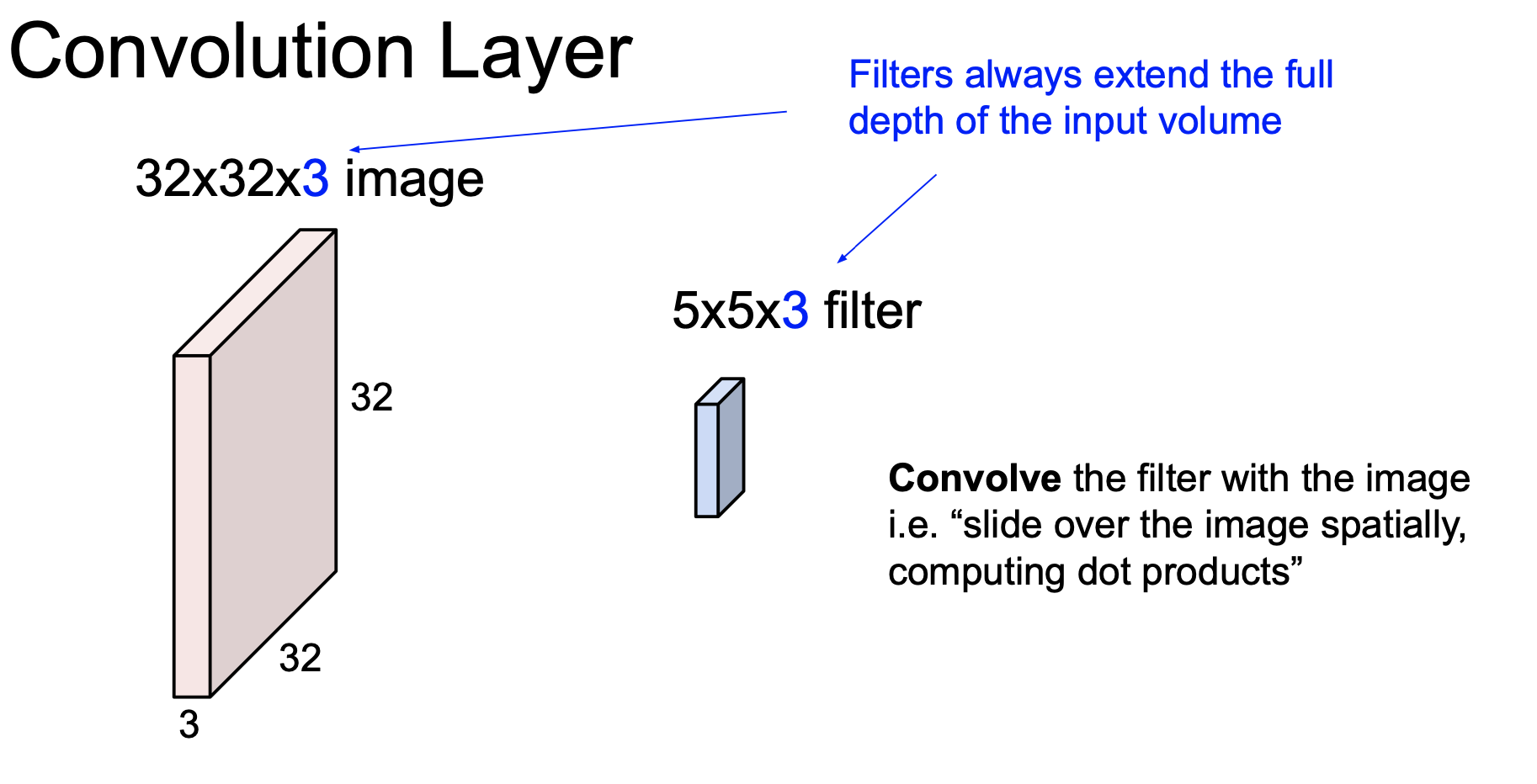 64
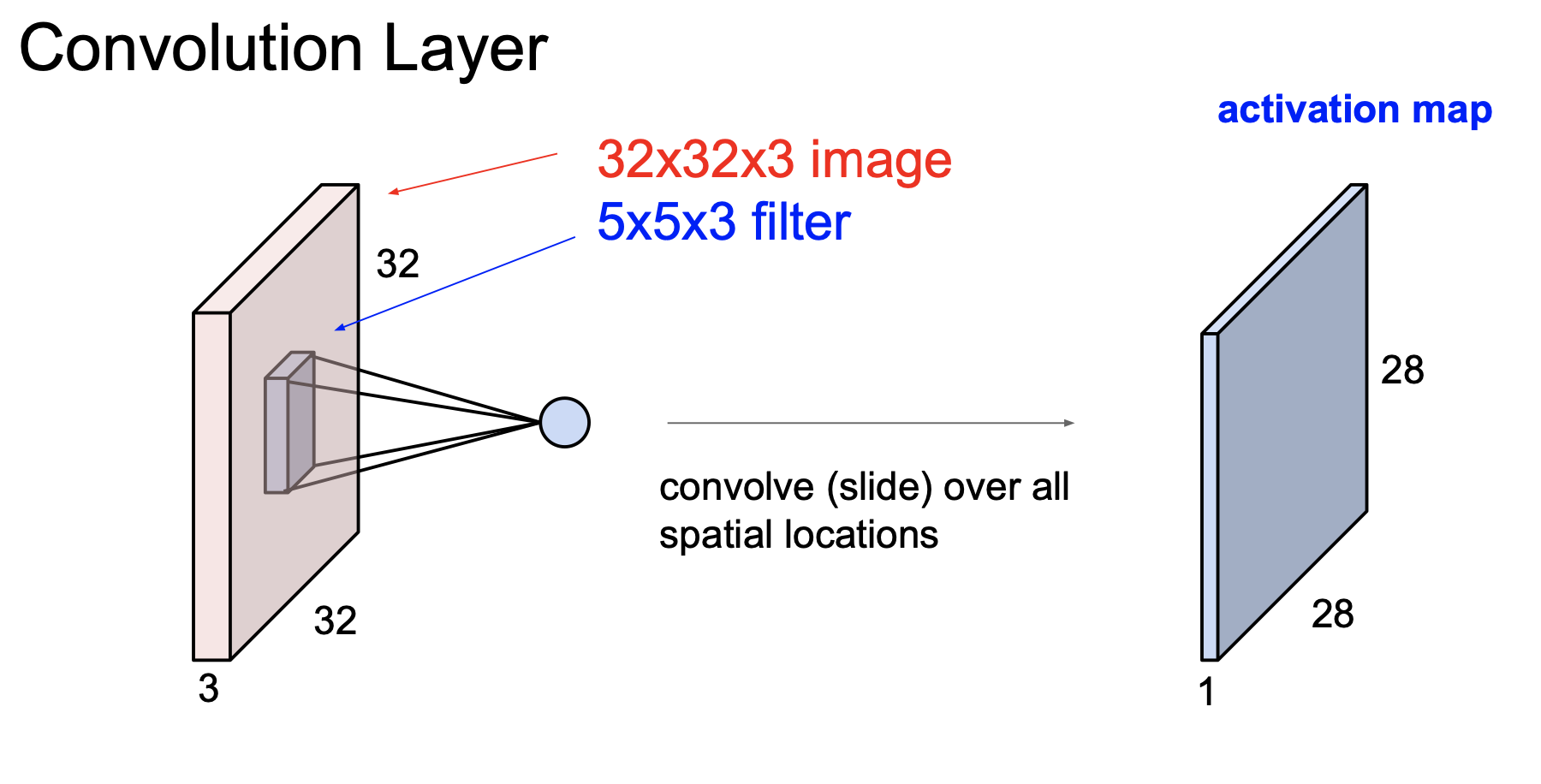 65
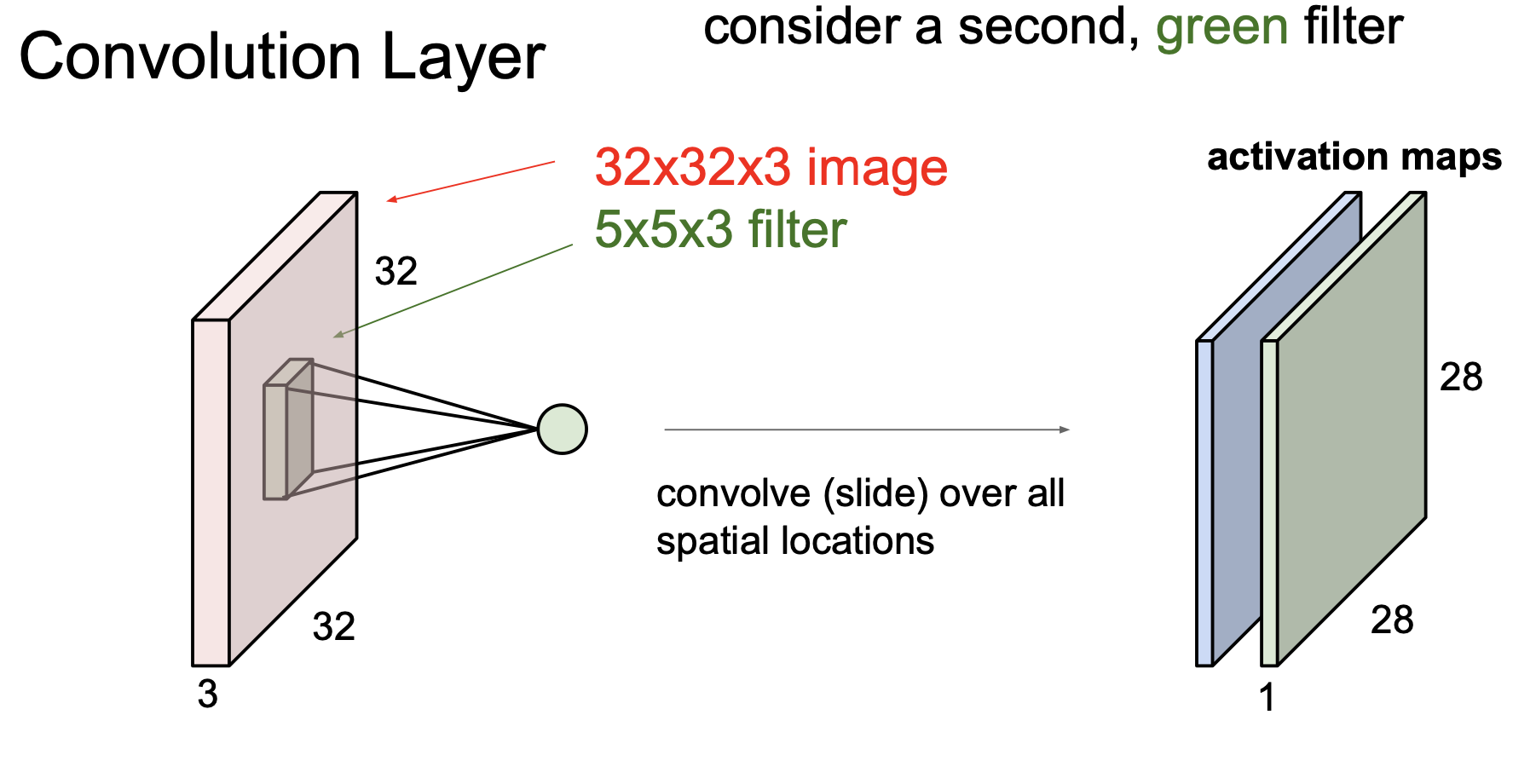 66
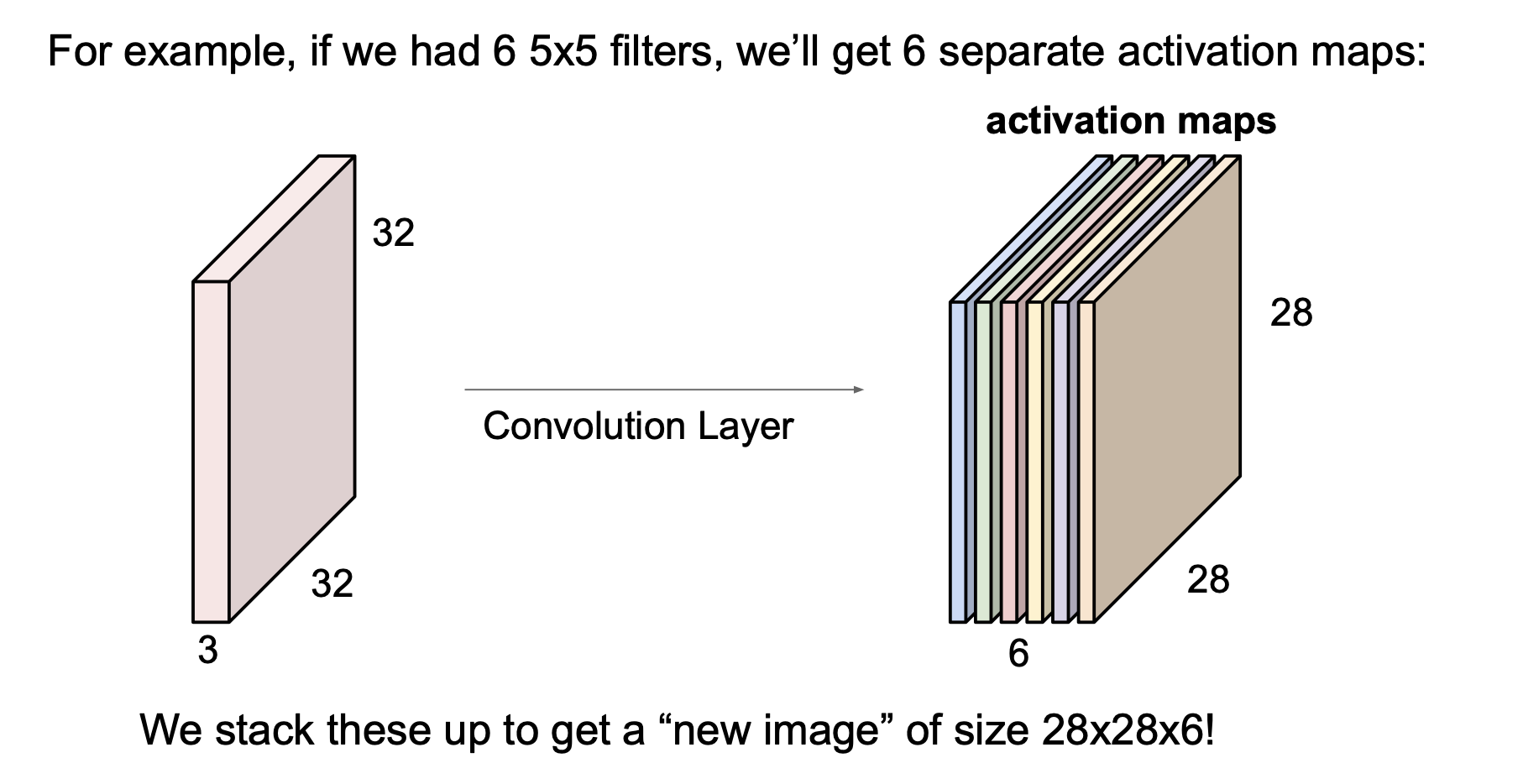 67
CNN – Max Pooling
Filter 1
Filter 2
3
-1
-3
-1
-1
-1
-1
-1
-3
1
0
-3
-1
-1
-2
1
-3
-3
0
1
-1
-1
-2
1
3
-2
-2
-1
-1
0
-4
3
CNN – Max Pooling
New image 
but smaller
Conv
3
0
1
-1
Max
Pooling
3
1
3
0
2 x 2 image
6 x 6 image
Each filter 
is a channel
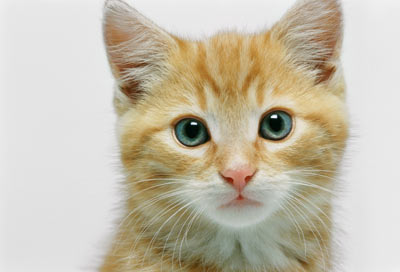 The whole CNN
3
0
1
-1
Convolution
3
1
3
0
Max Pooling
Can repeat many times
A new image
Convolution
Smaller than the original image
Max Pooling
The number of the channel is the number of filters
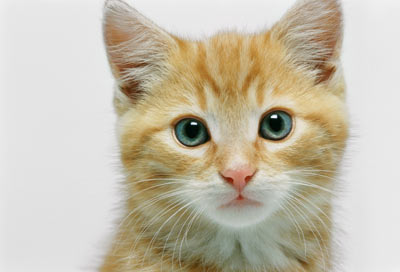 The whole CNN
cat dog ……
Convolution
Max Pooling
A new image
Convolution
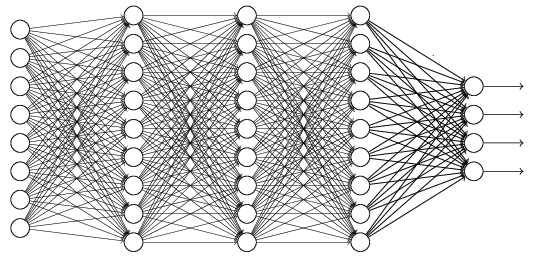 Max Pooling
Fully Connected Feedforward network
A new image
Flatten
3
Flatten
0
1
3
0
3
-1
1
-1
3
1
Flatten
0
3
1
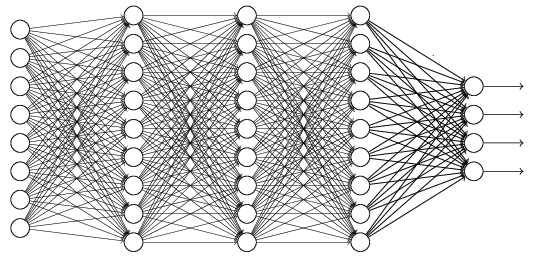 0
3
Fully Connected Feedforward network
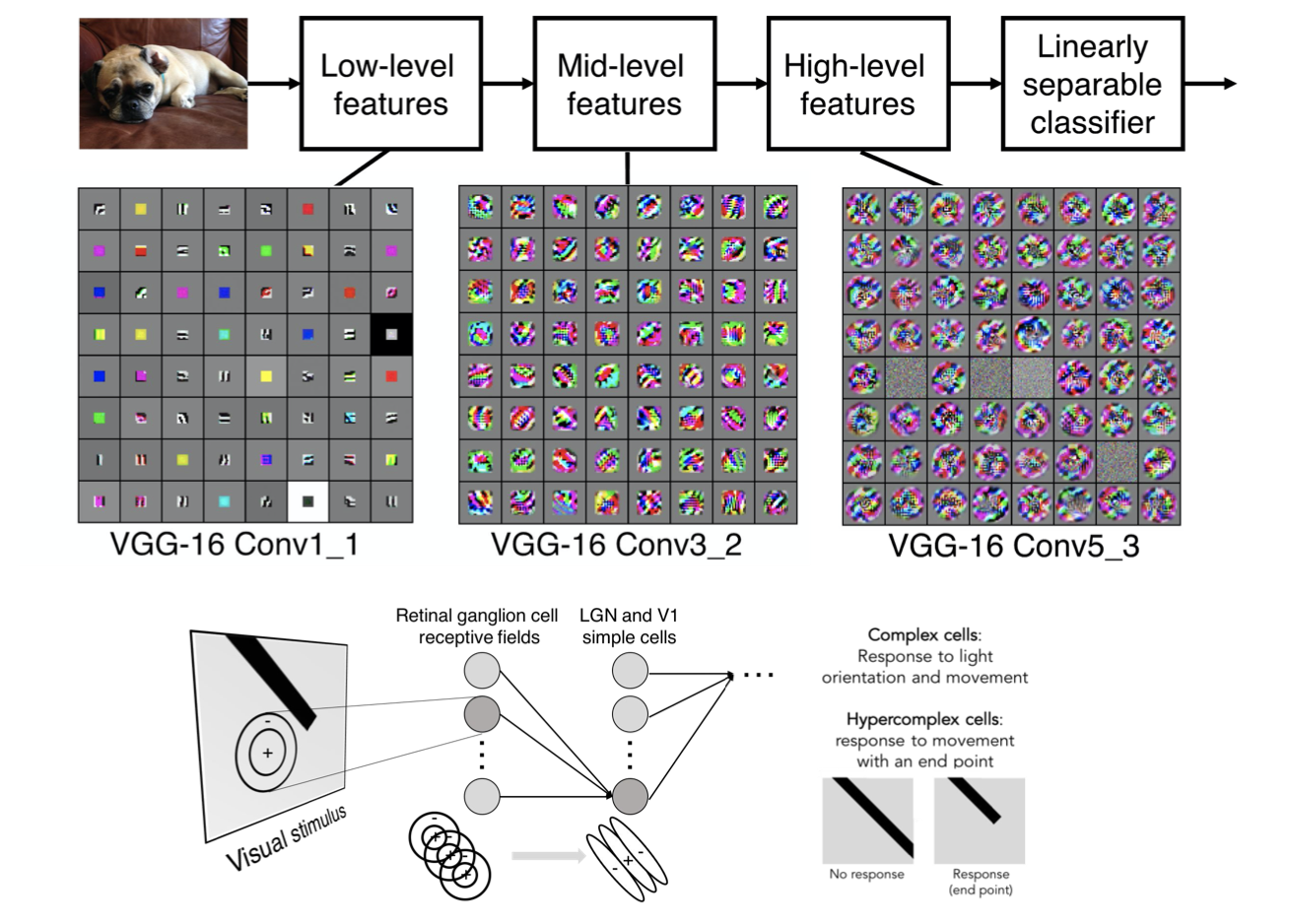 73